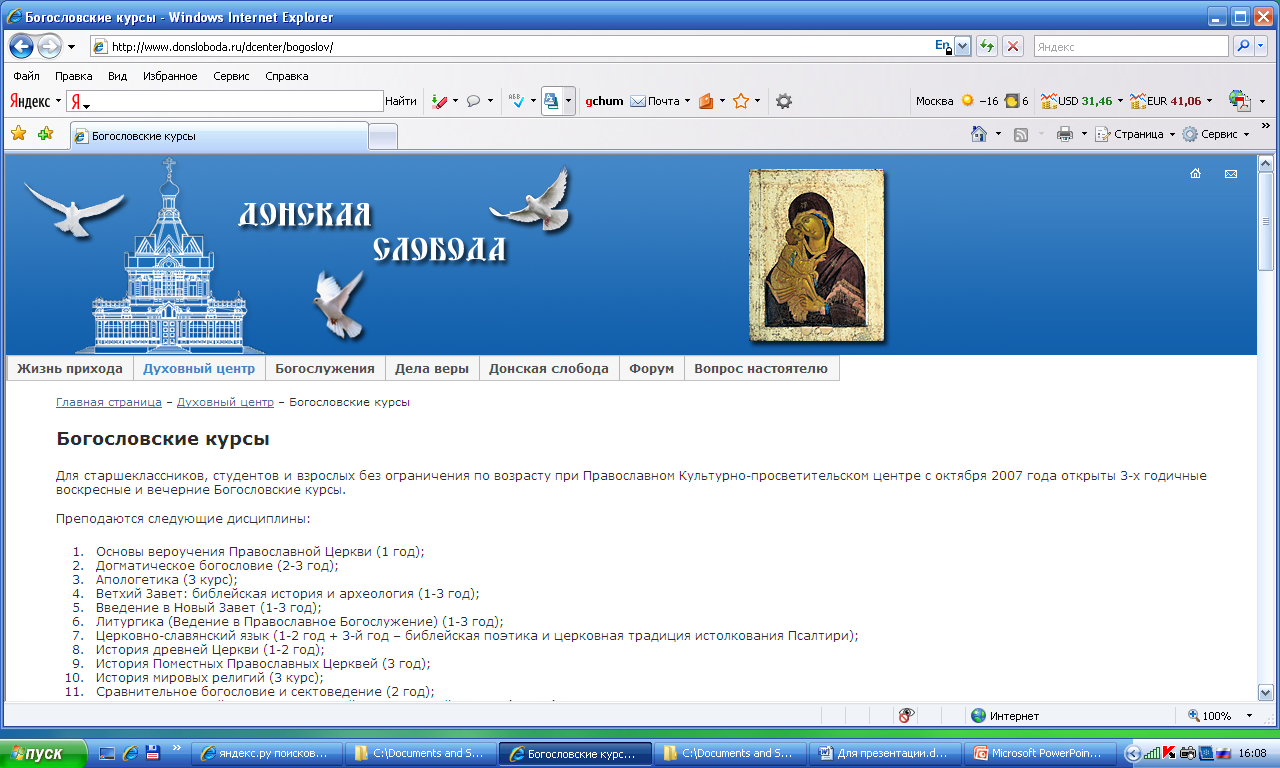 Богословские курсы
Устройство православного храма
Автор презентации Чумаченко Г.А.
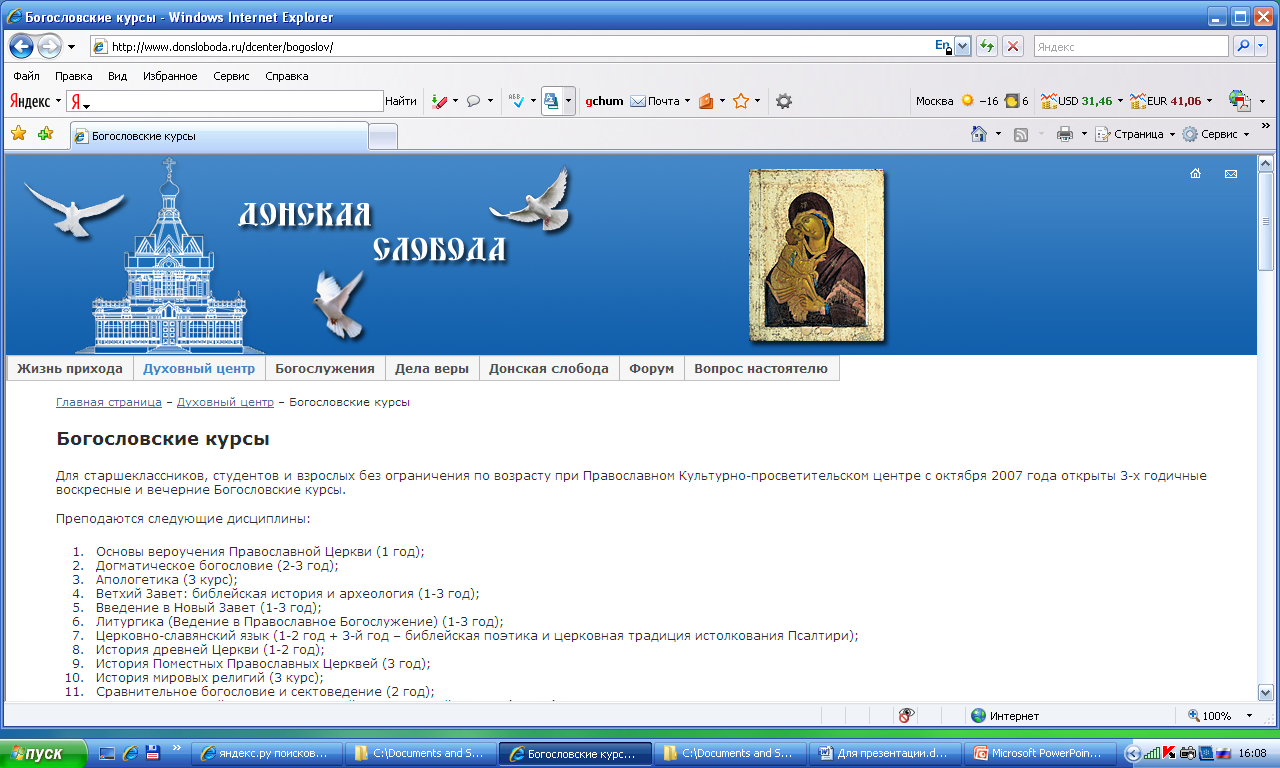 ПЛАН:

  1. Устройство  храма.
    2.   В алтаре.
    3.   Средняя    часть     храма.
    4.   Притвор. 
    5.   Источники.
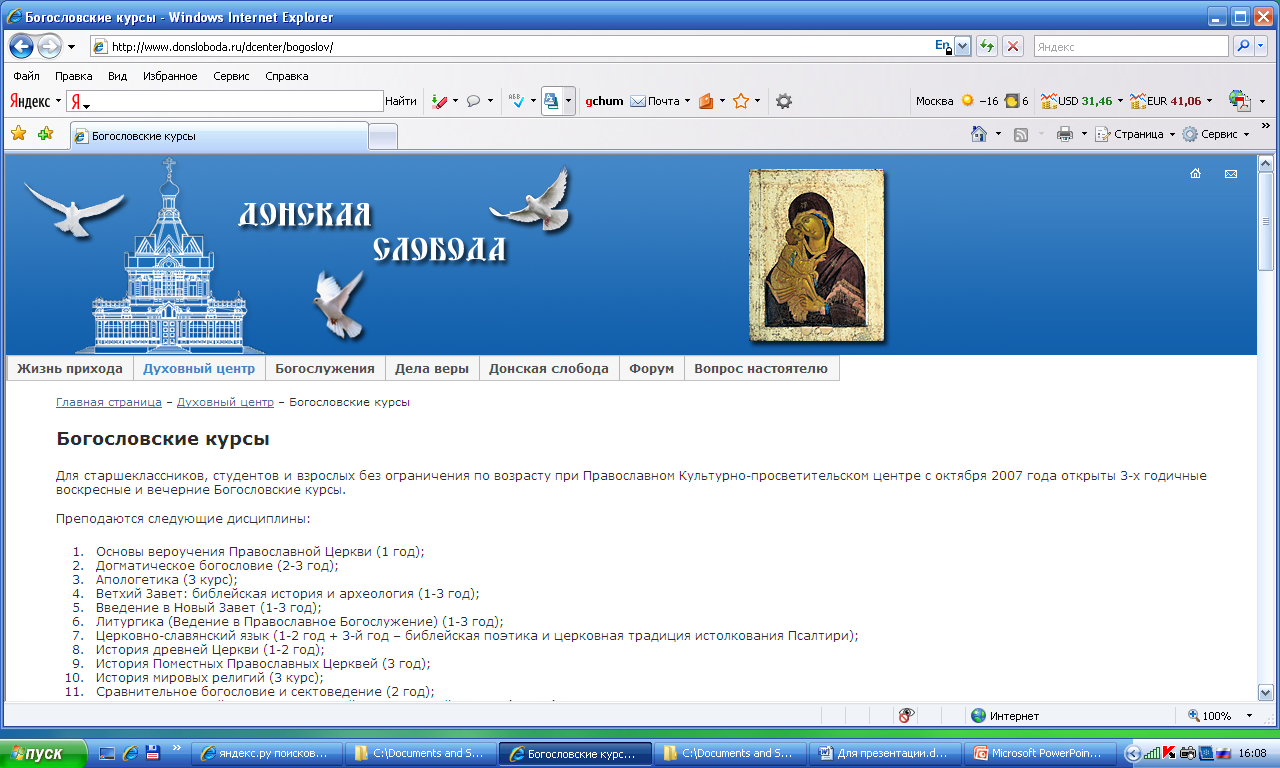 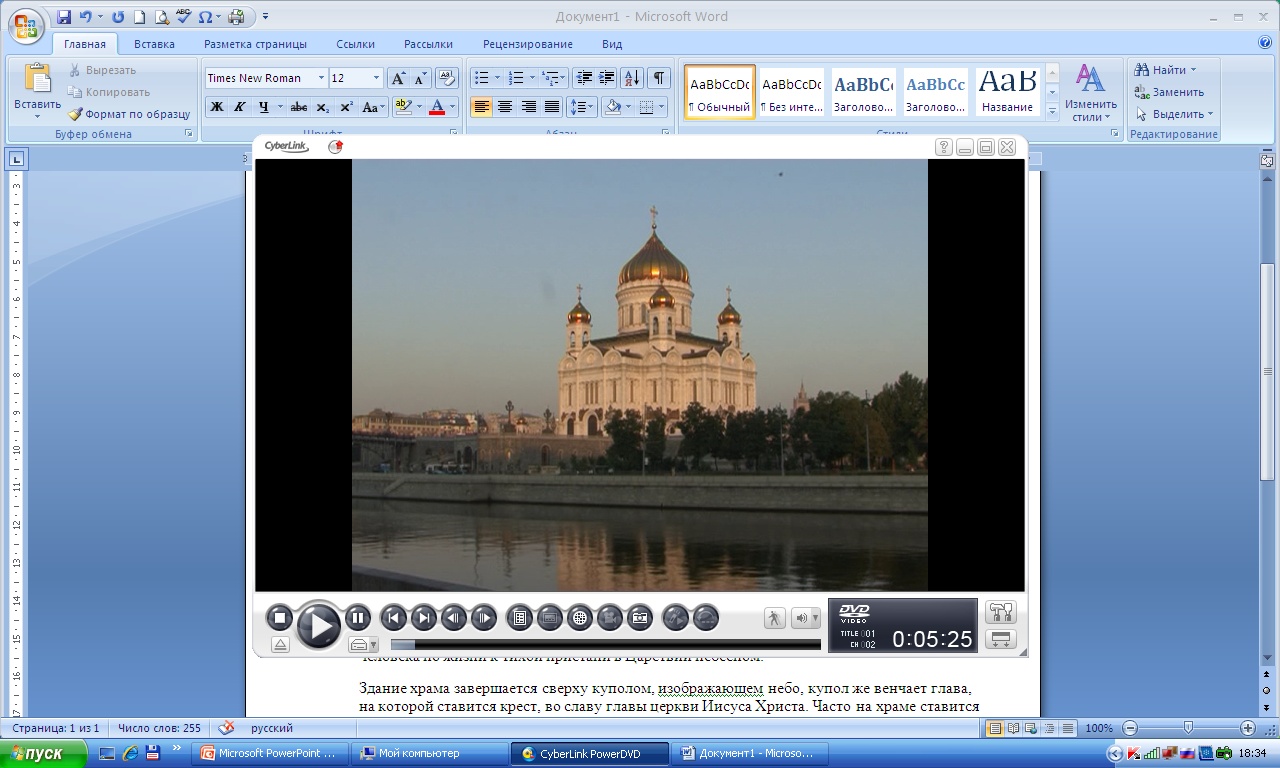 Все строения в мире возводятся  для людей, и только одно строение созидается в честь и славу Бога – это ХРАМ.
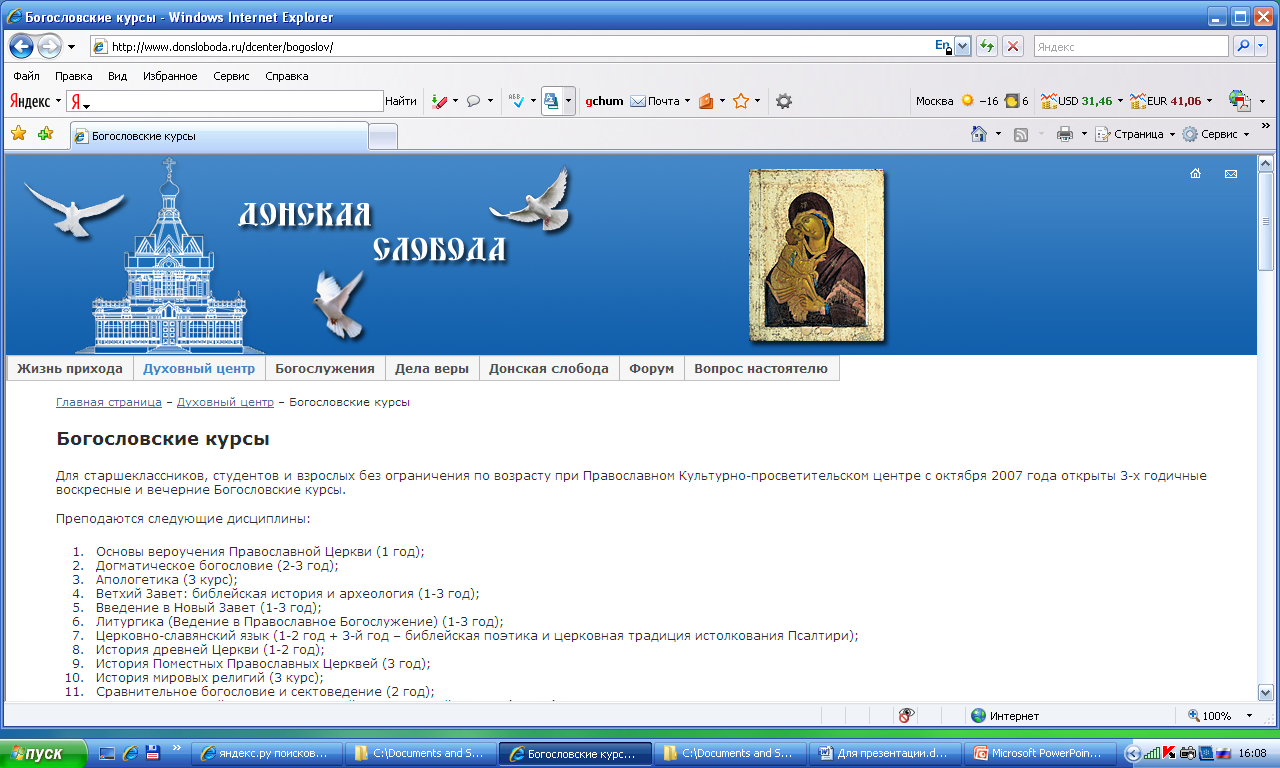 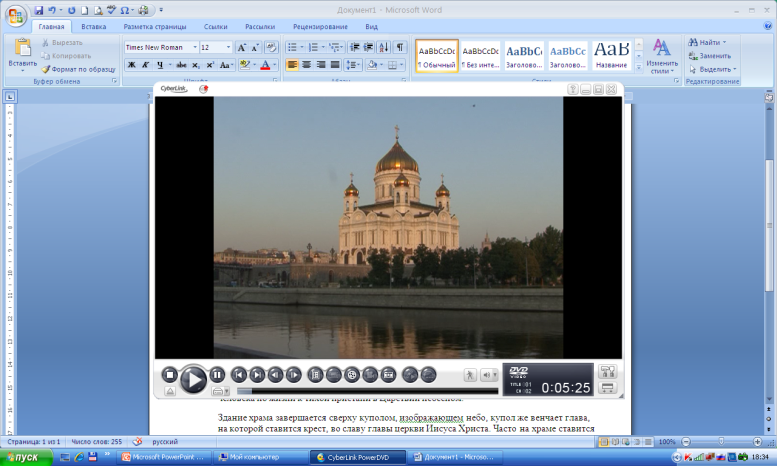 УСТРОЙСТВО  ХРАМА
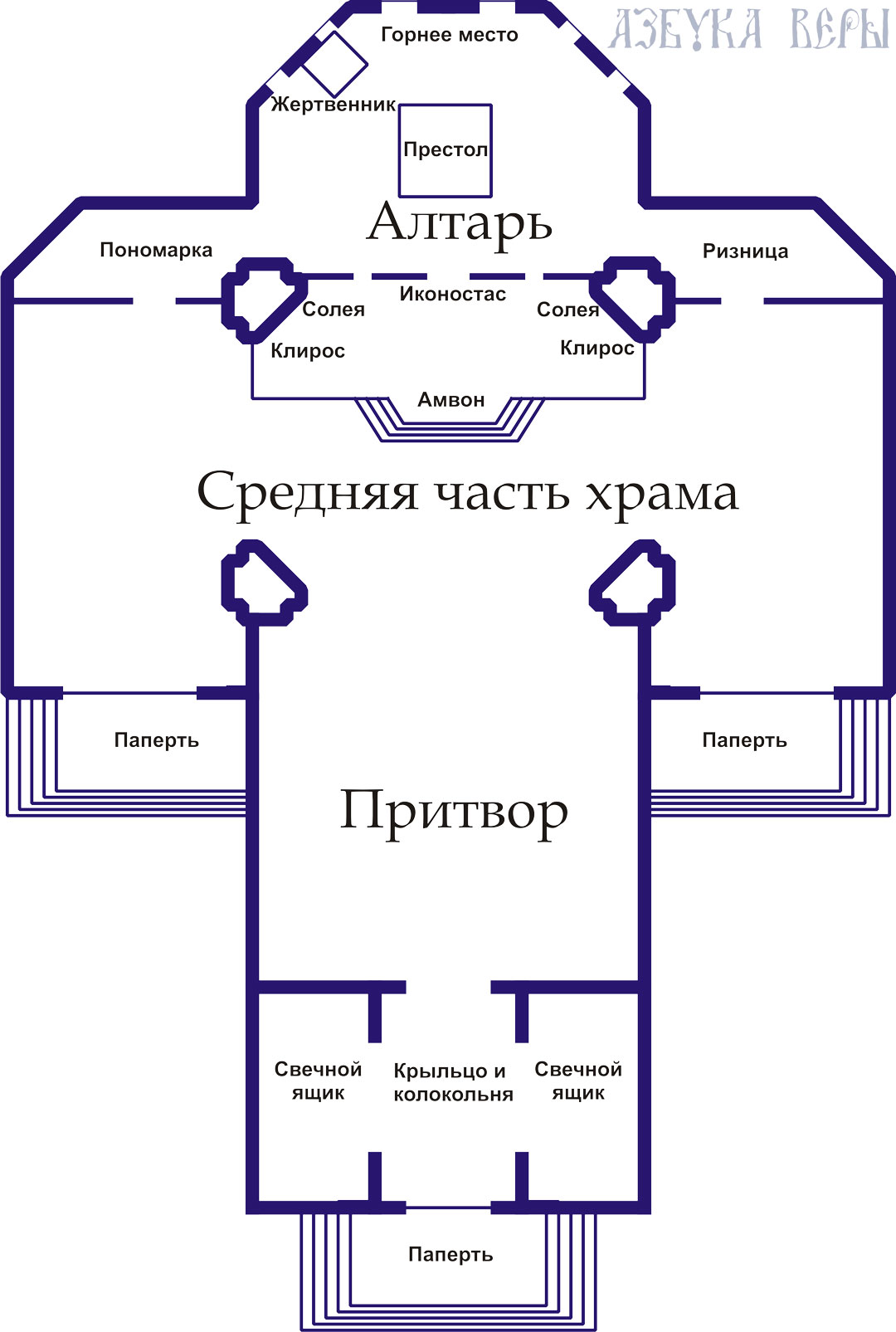 Самая главная часть храма  алтарь.
Слово "алтарь" значит возвышенный жертвенник.
Алтарь   - место сугубого пребывания господа Иисуса Христа
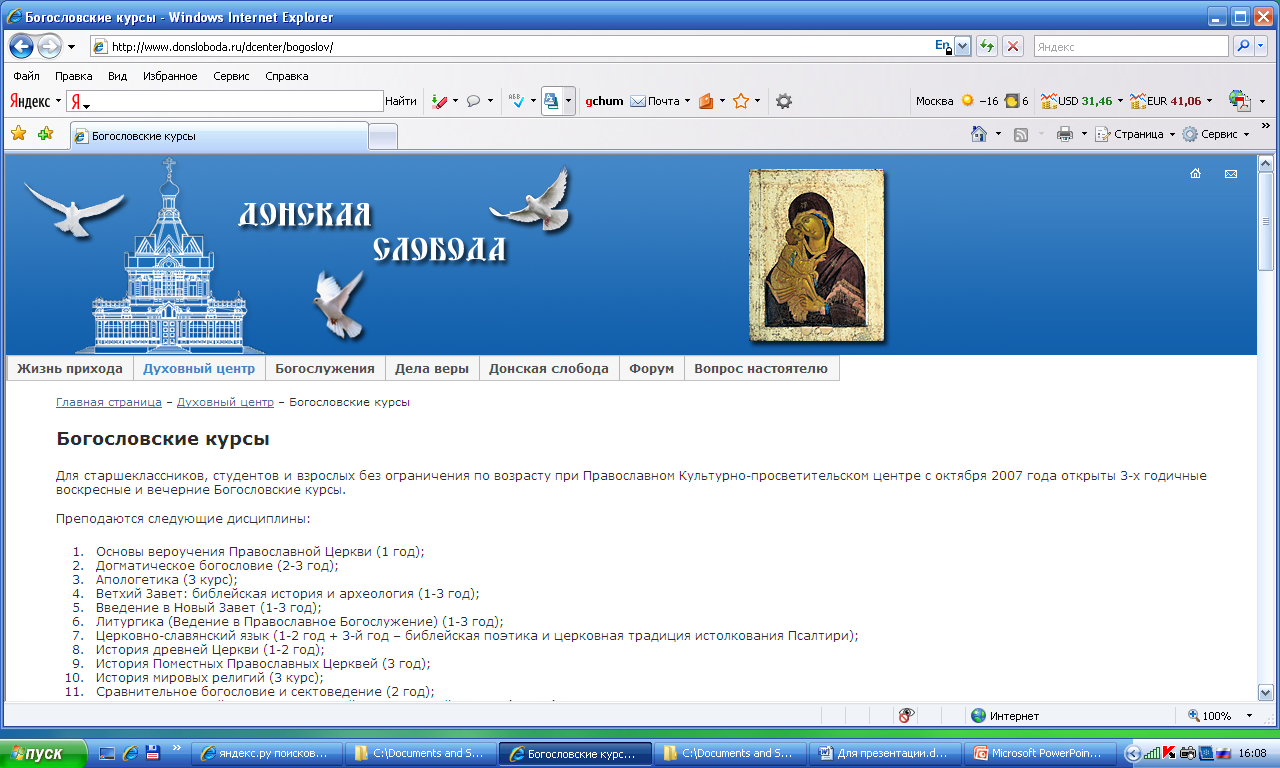 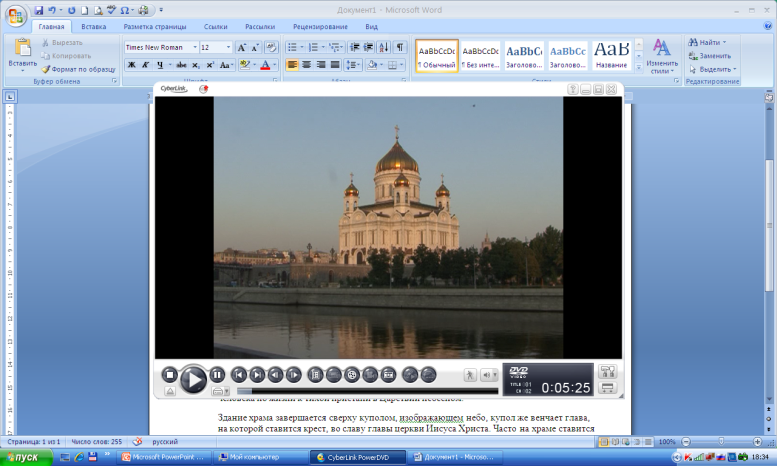 УСТРОЙСТВО  ХРАМА
Алтарь возвышается над средней частью и отделяется от храма иконостасом
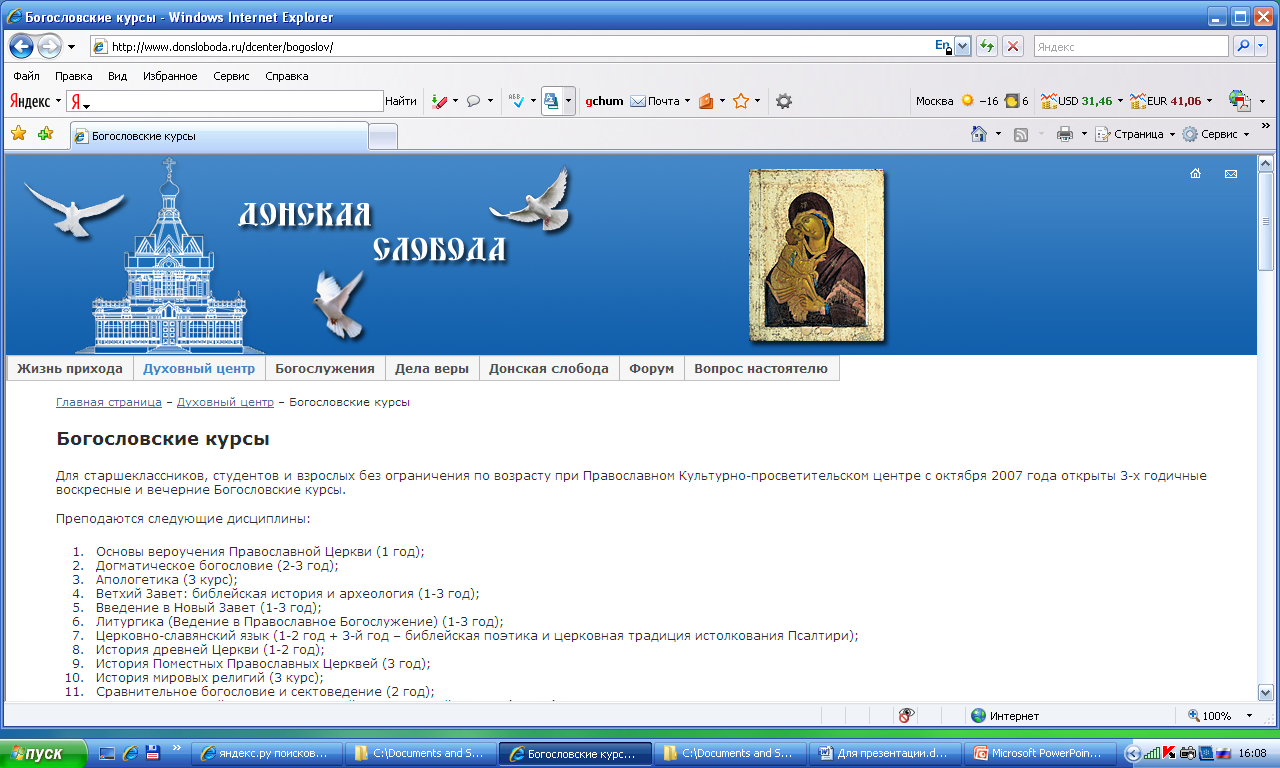 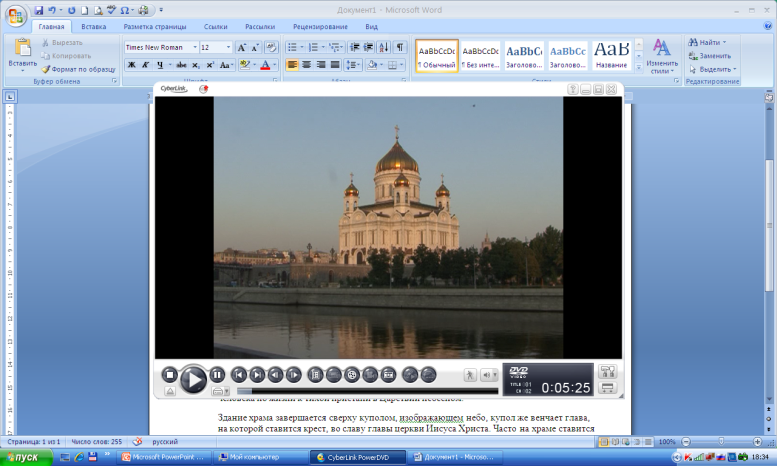 УСТРОЙСТВО  ХРАМА
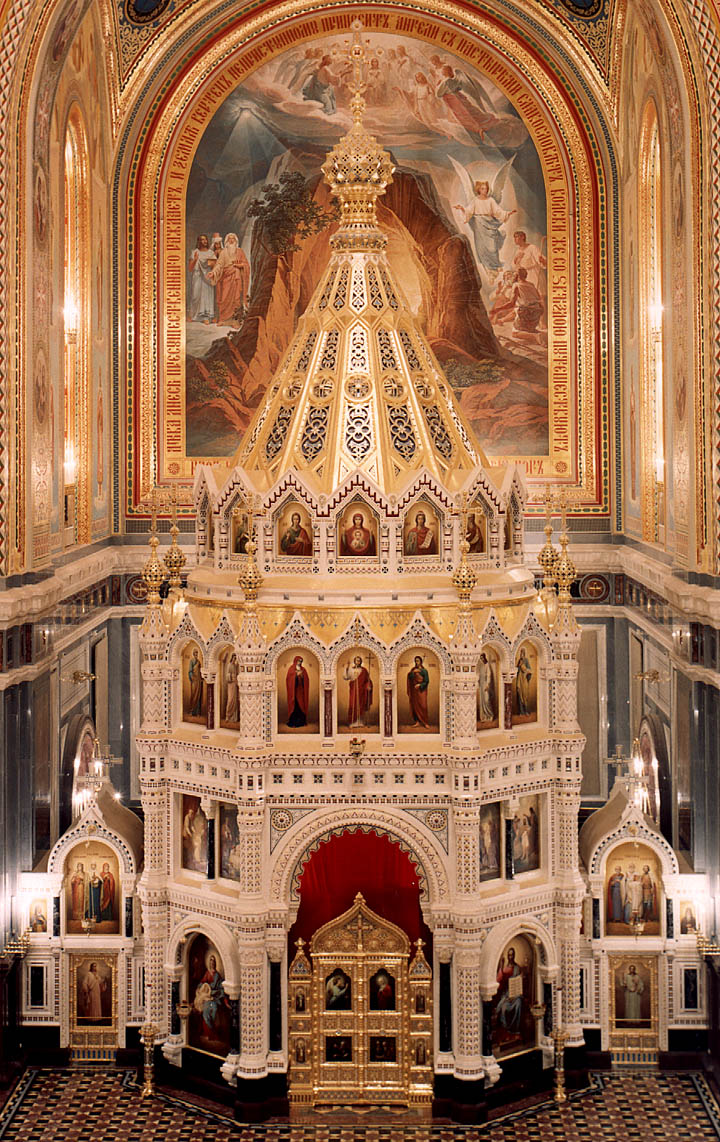 АЛТАРЬ В ХРАМЕ ХРИСТА СПАСИТЕЛЯ
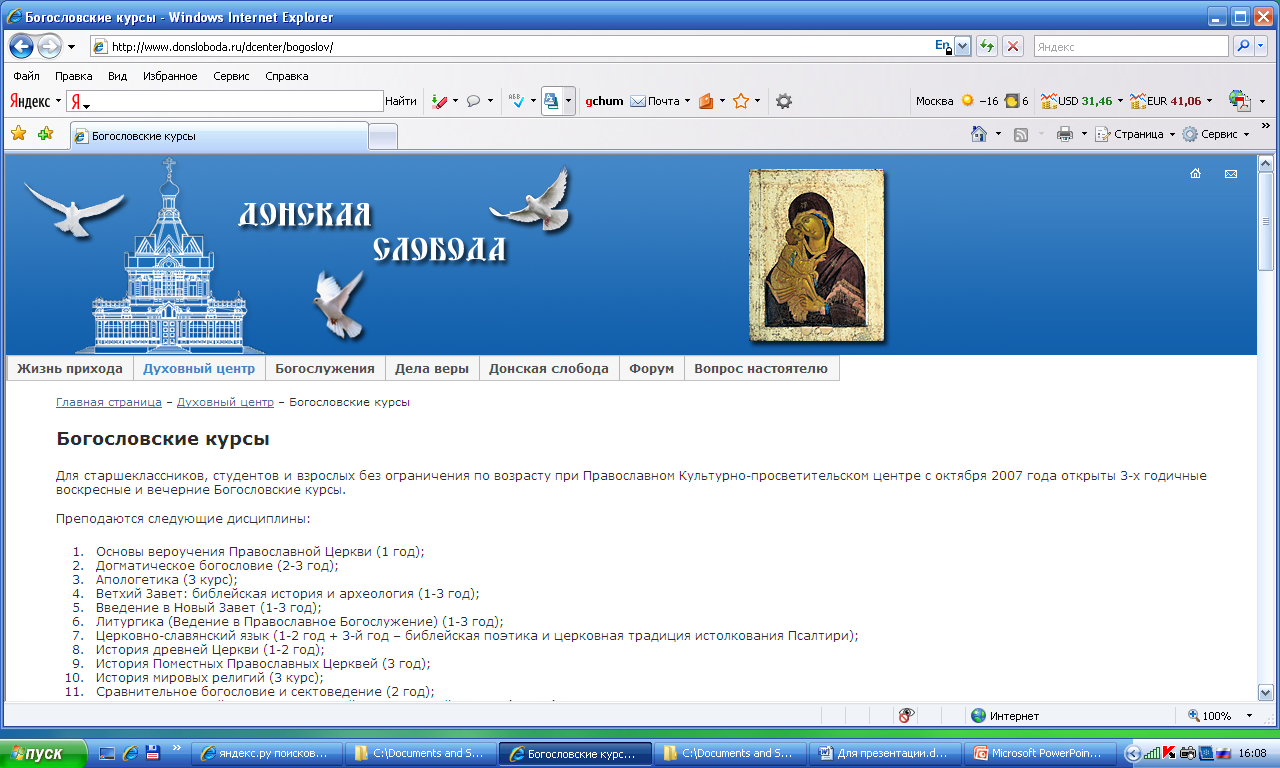 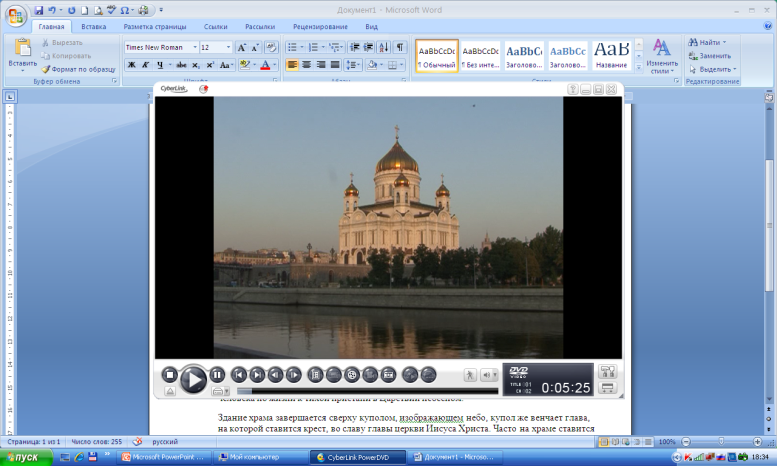 В АЛТАРЕ
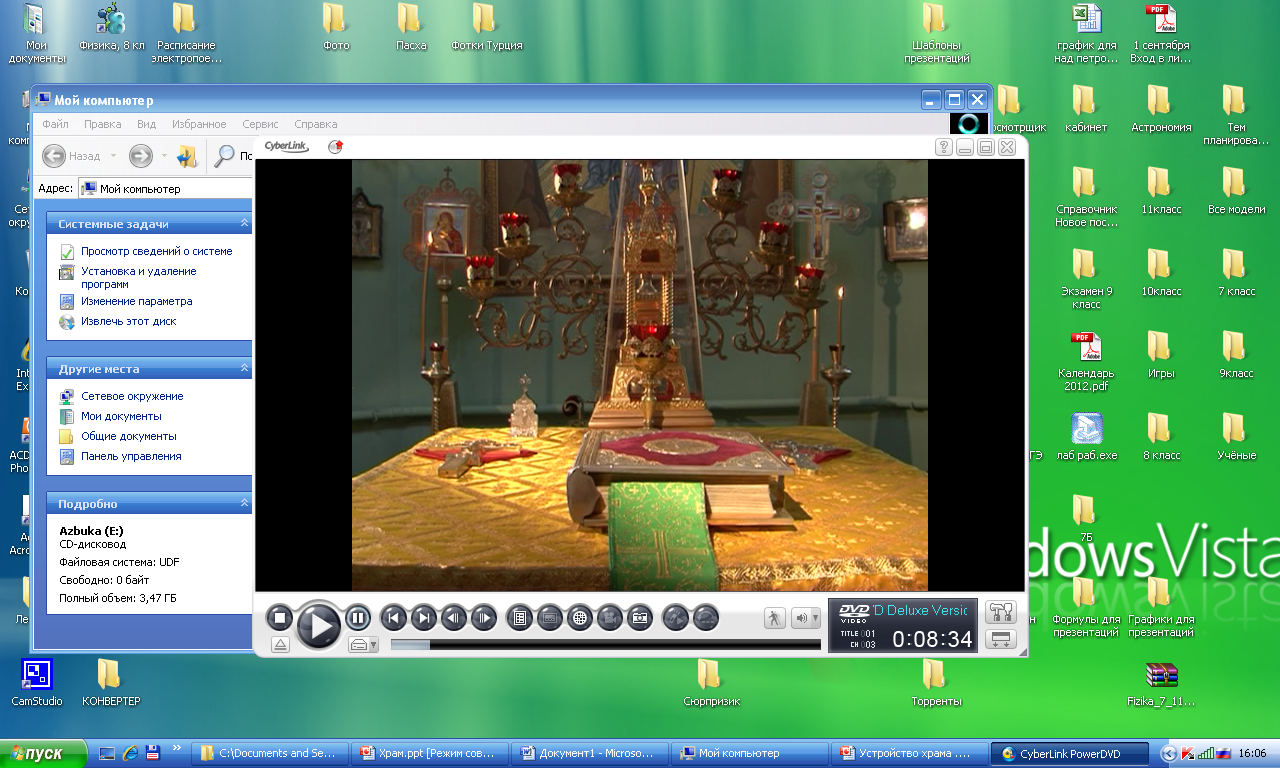 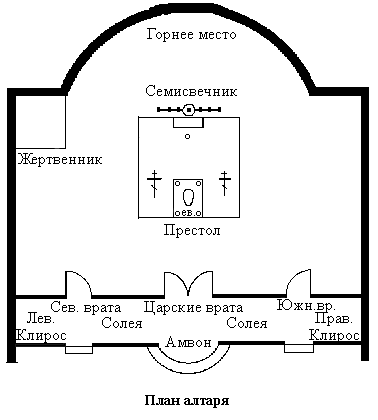 Главная святыня храма - ПРЕСТОЛ особо освященный четырехугольный стол
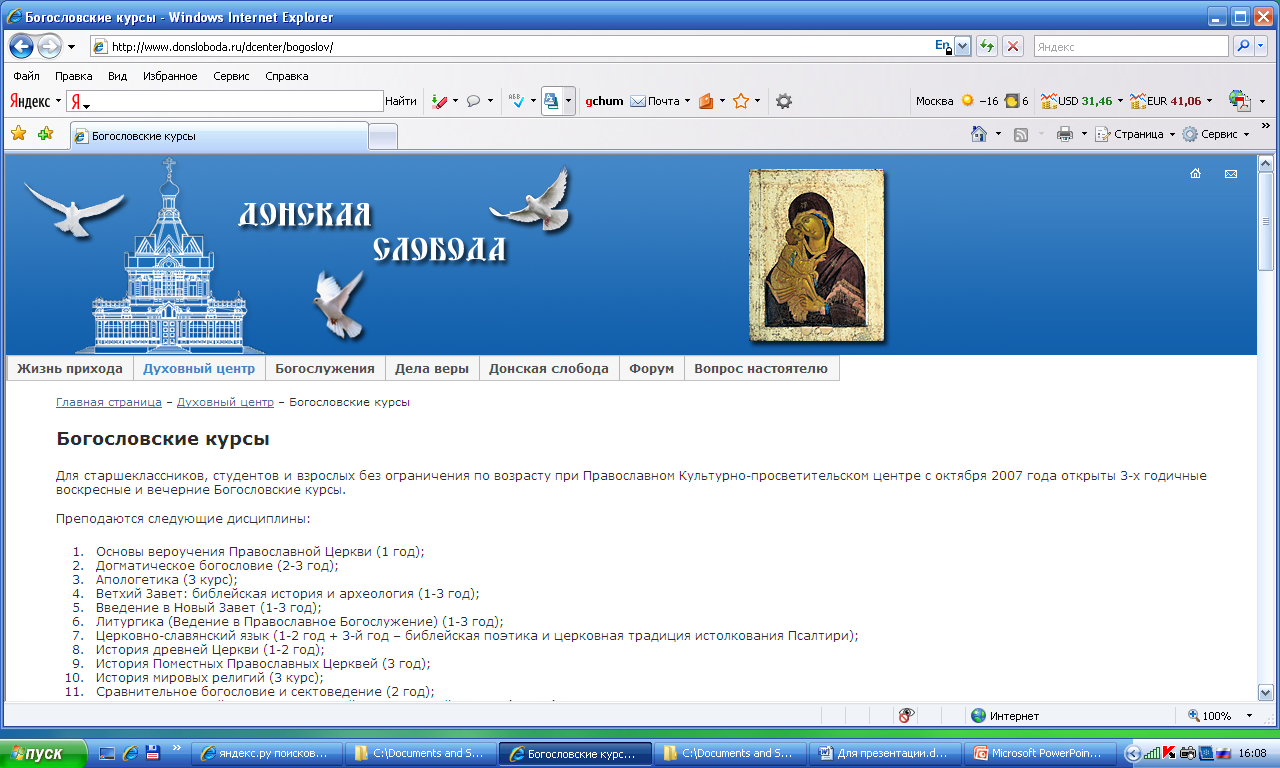 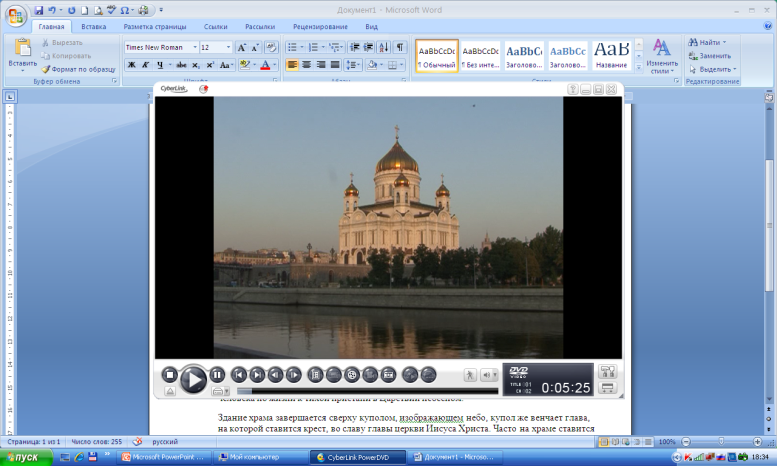 В АЛТАРЕ
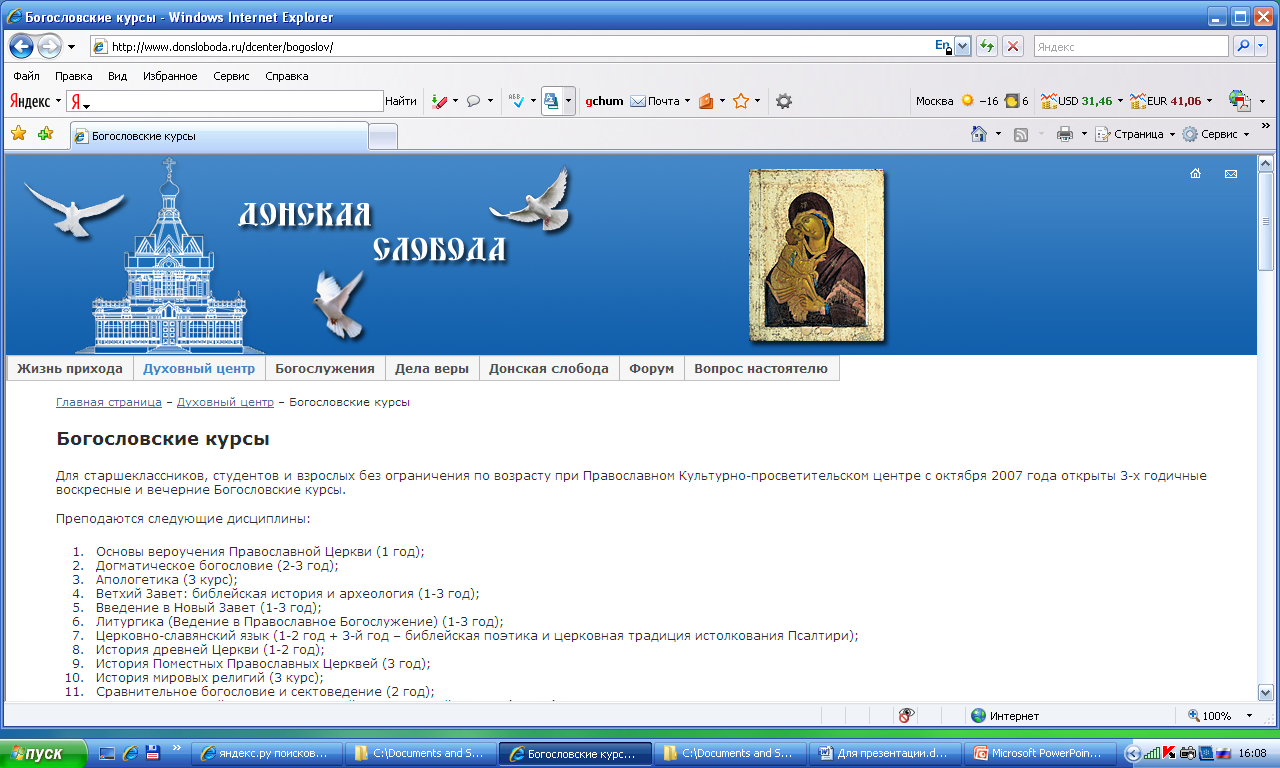 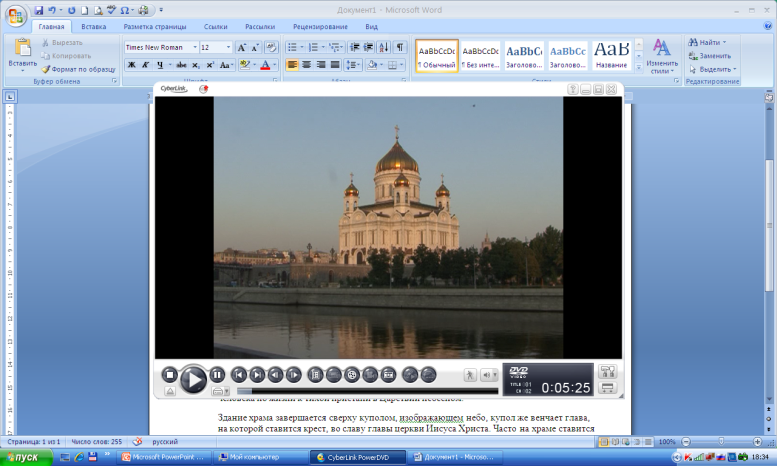 В АЛТАРЕ
Антиминсом называется освященный архиереем шелковый плат, с изображением на нем положения Иисуса Христа во гроб и обязательно с зашитой на другой его стороне частицей мощей какого-либо святого
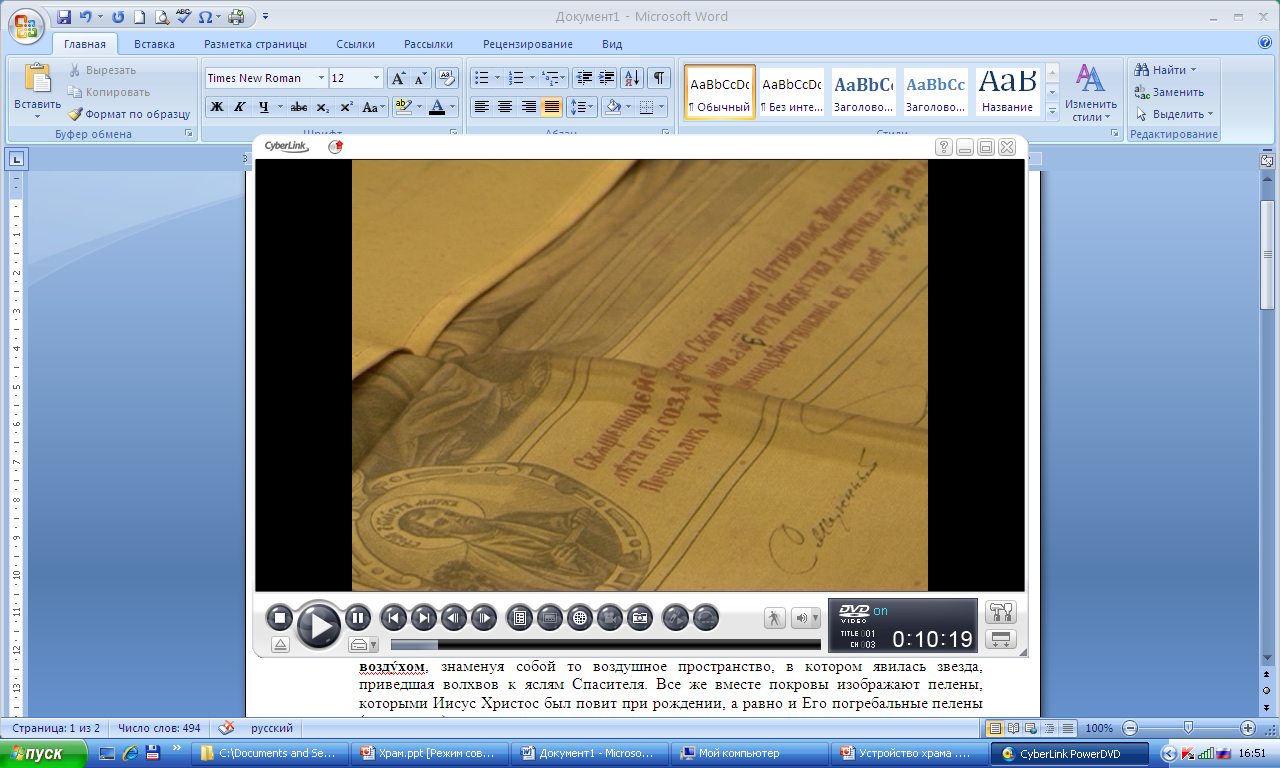 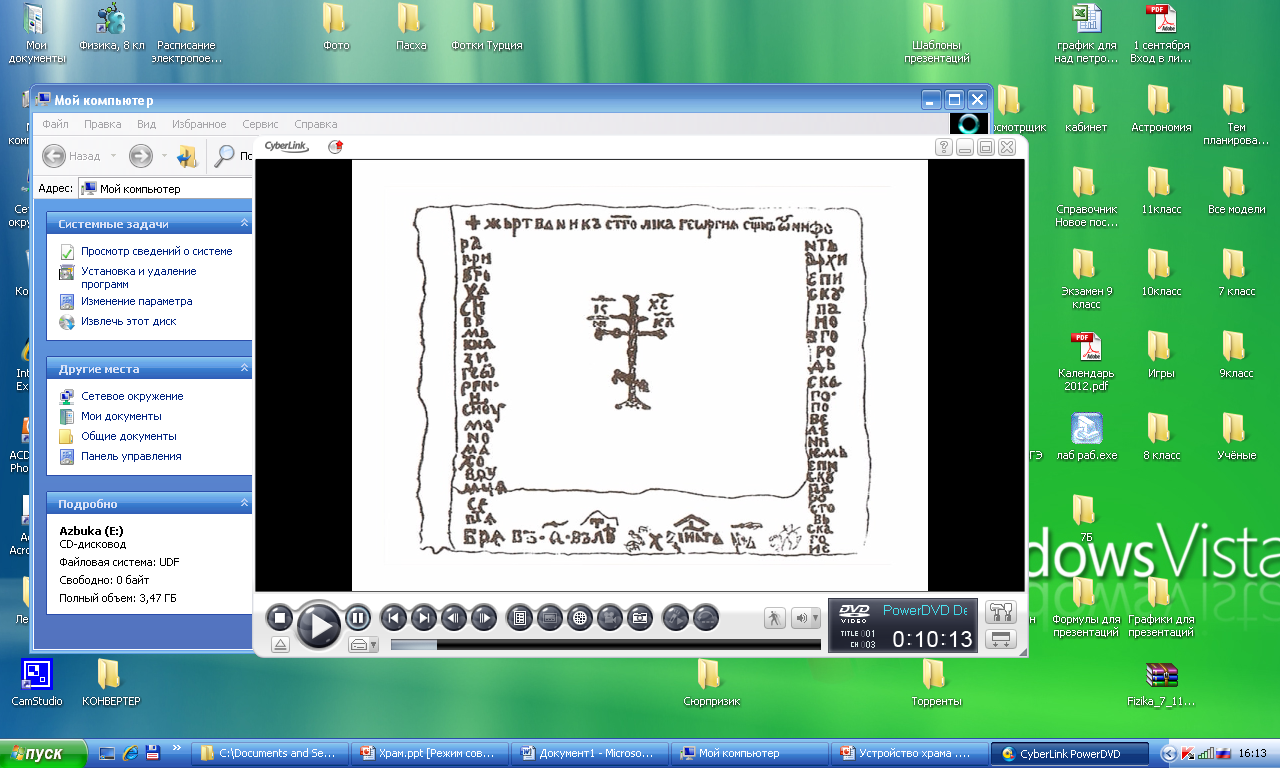 Без антиминса нельзя совершать Божественной литургии (слово "антиминс" греческое, значит "вместопрестолие").
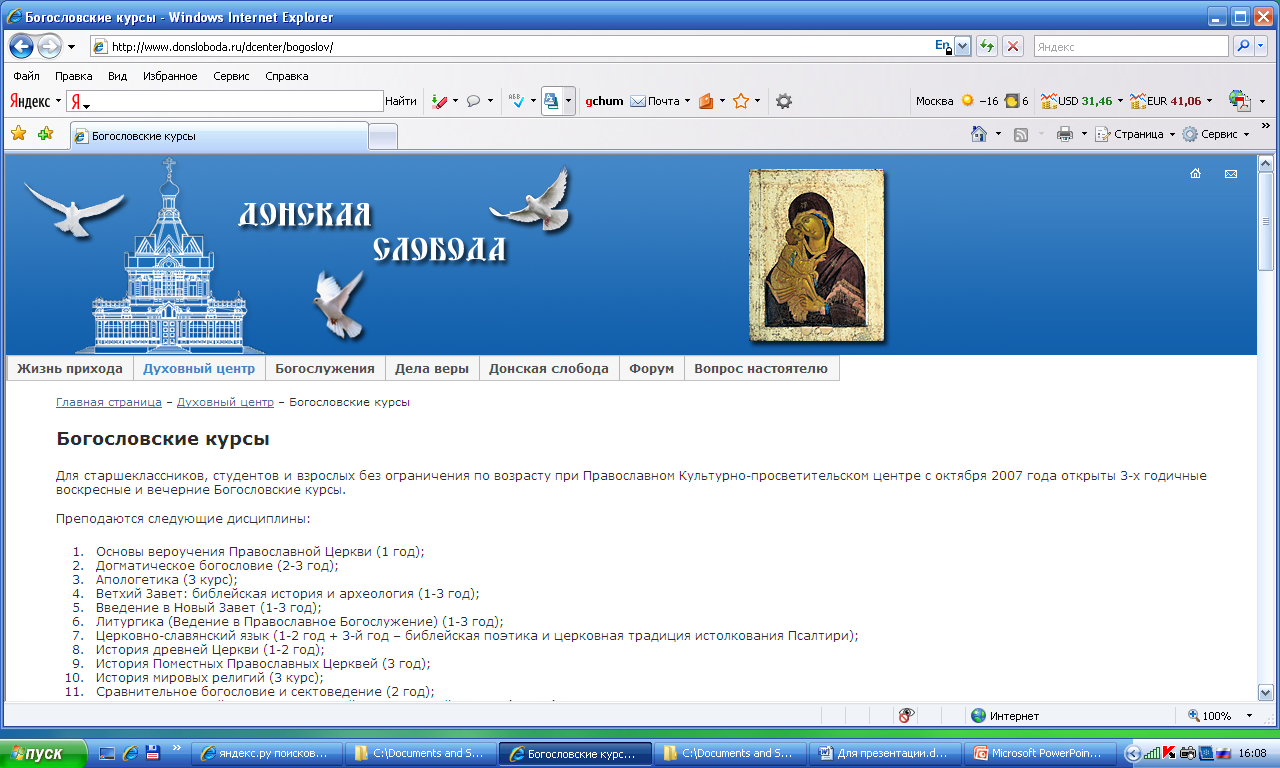 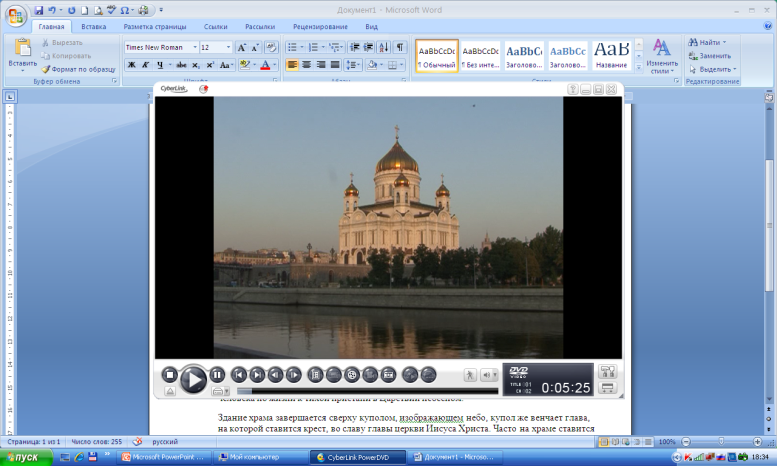 В АЛТАРЕ
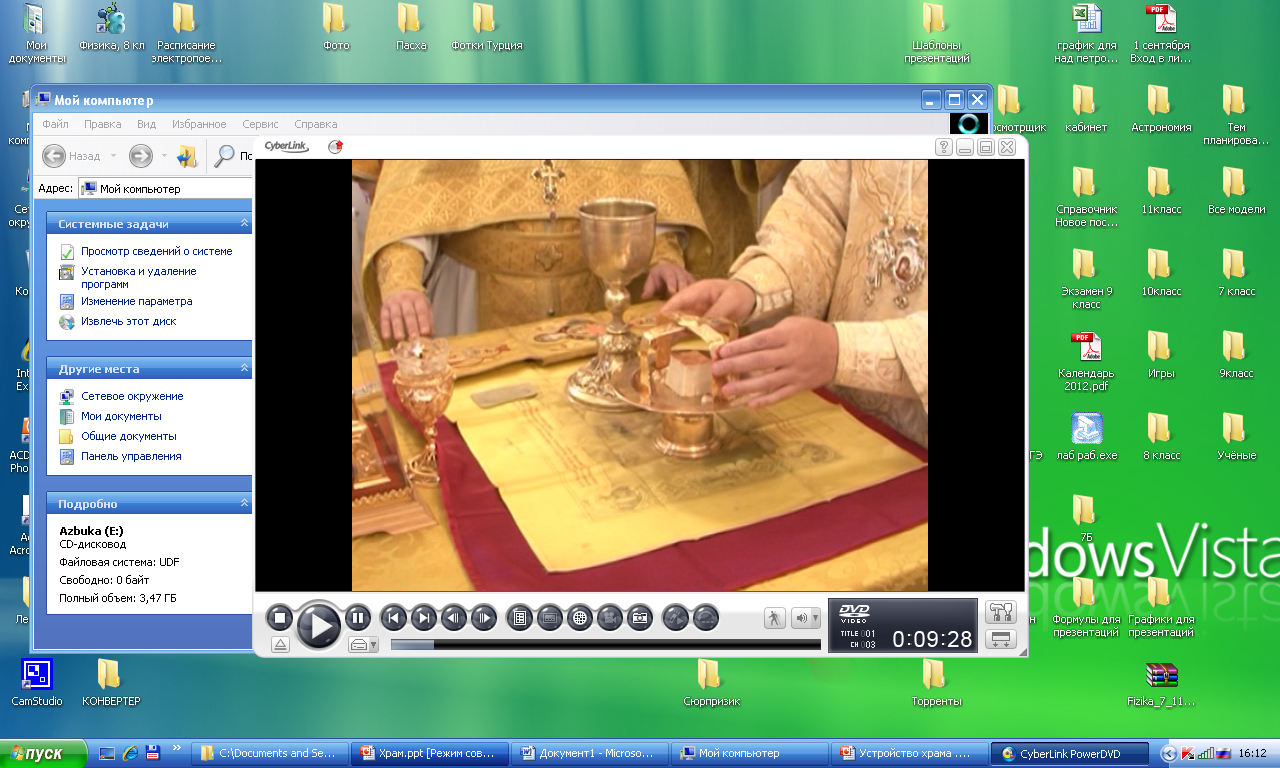 На престоле таинственно, невидимо присутствует Сам Господь, как Царь и Владыка Церкви. Прикасаться к престолу и целовать его могут только священнослужи - тели.
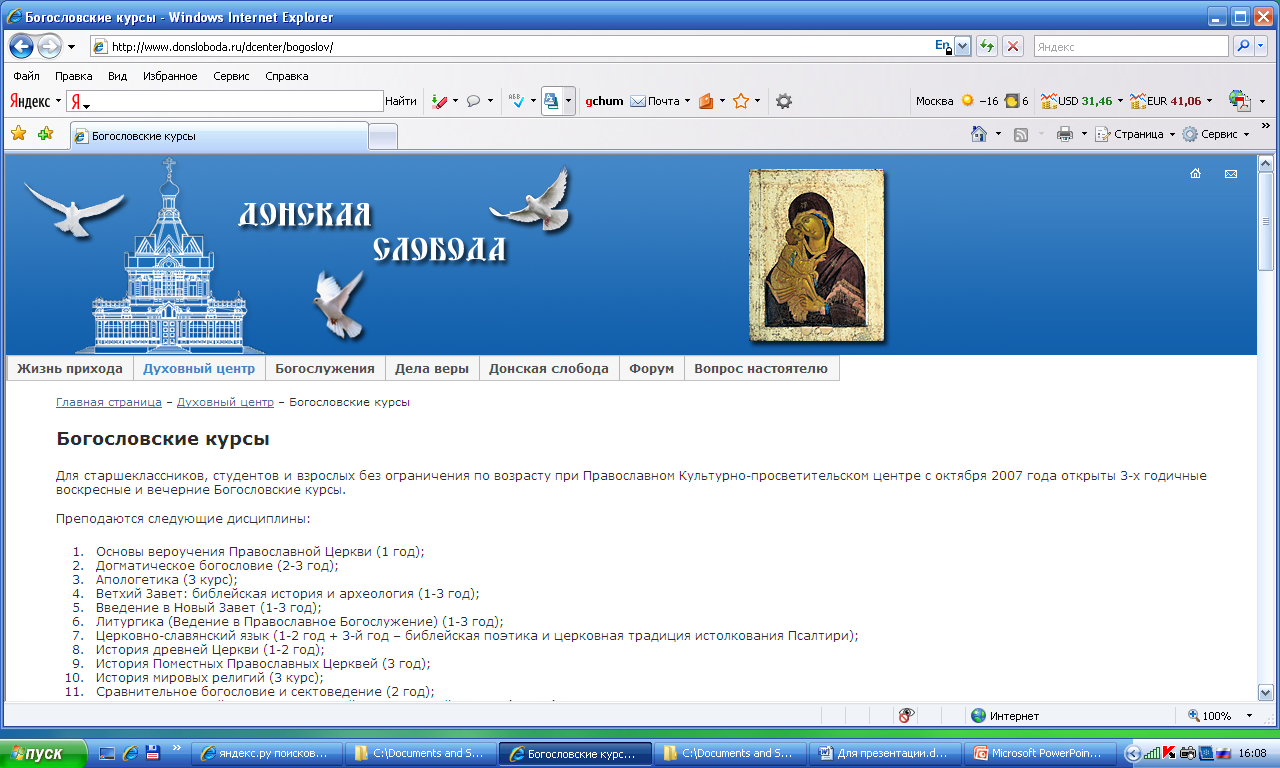 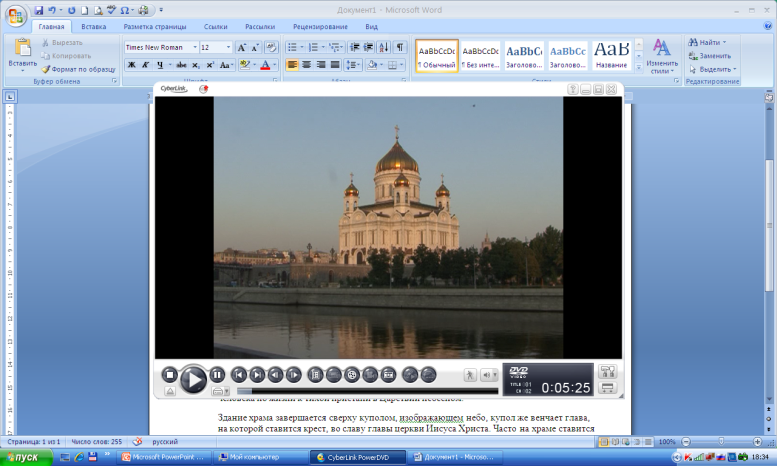 В АЛТАРЕ
Налево от престола, в северной части алтаря, стоит другой небольшой стол. Этот стол называется жертвенником.
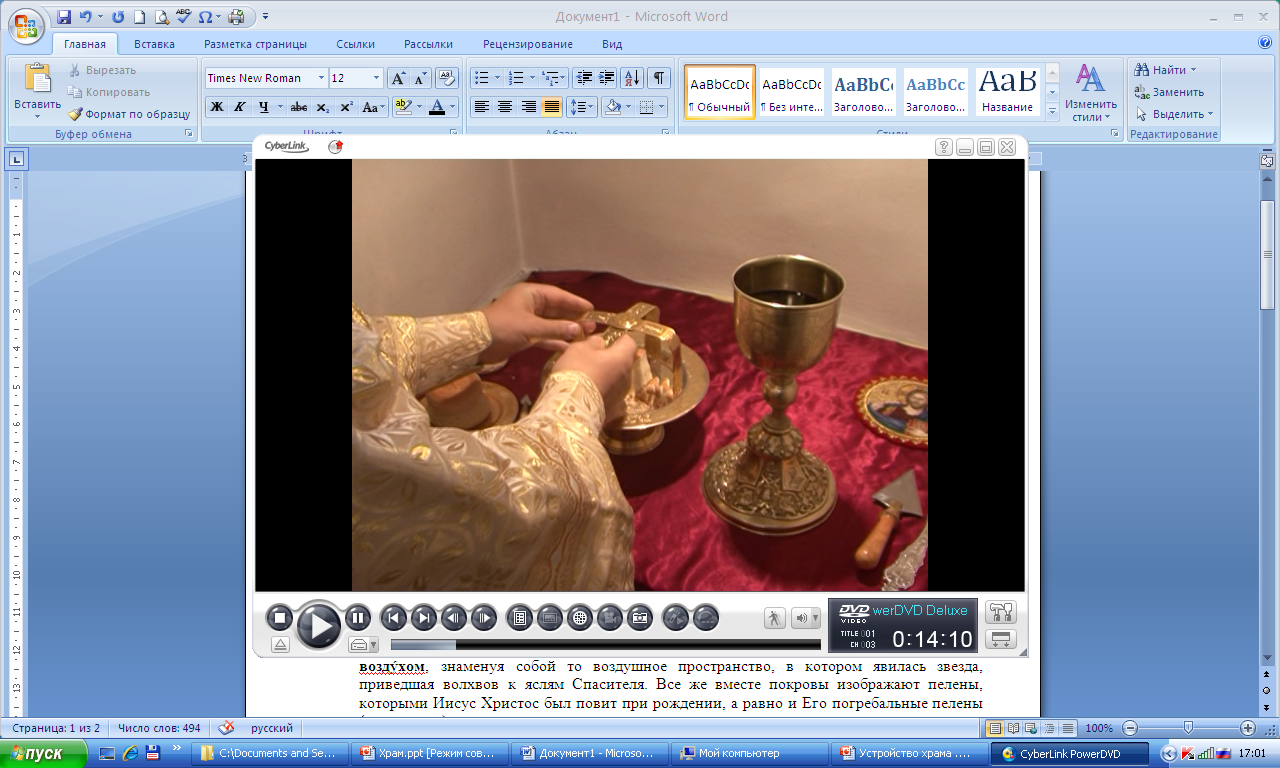 Святая Чаша,  Дискос, Звездица,  Копие,  Лжица, Плат
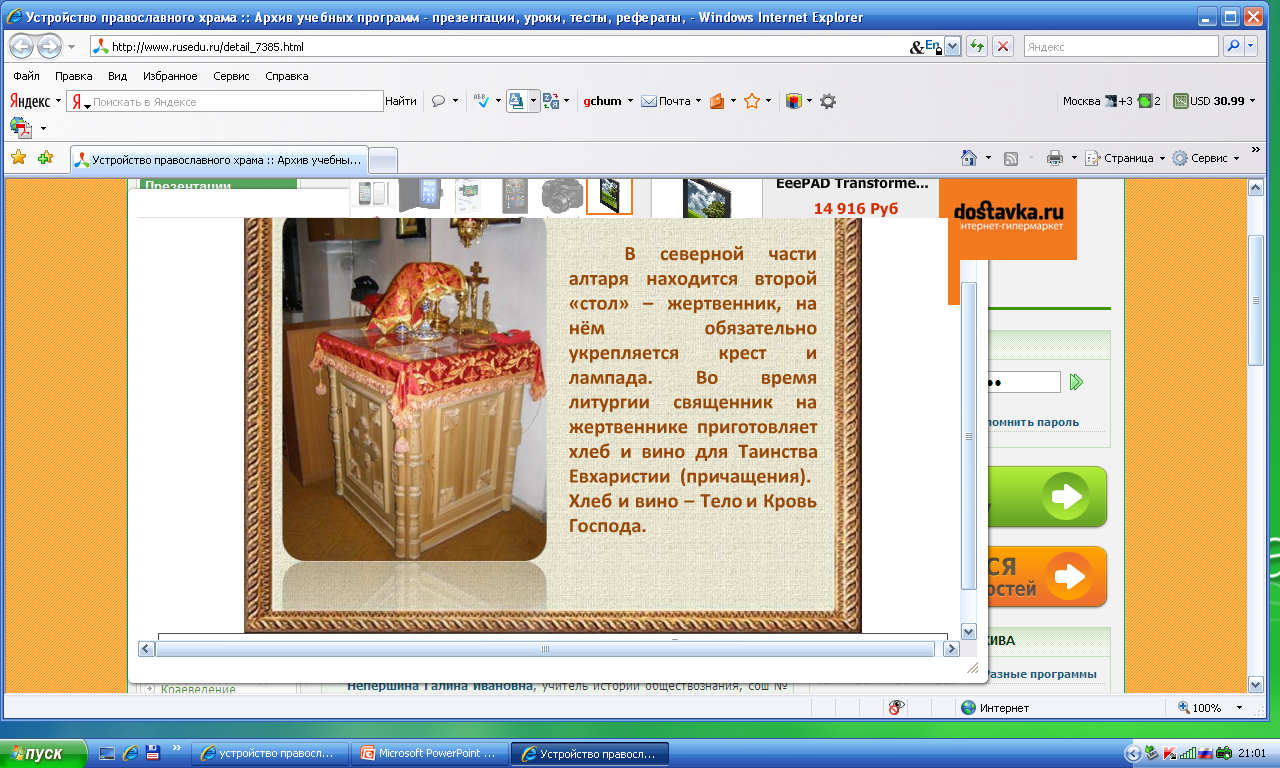 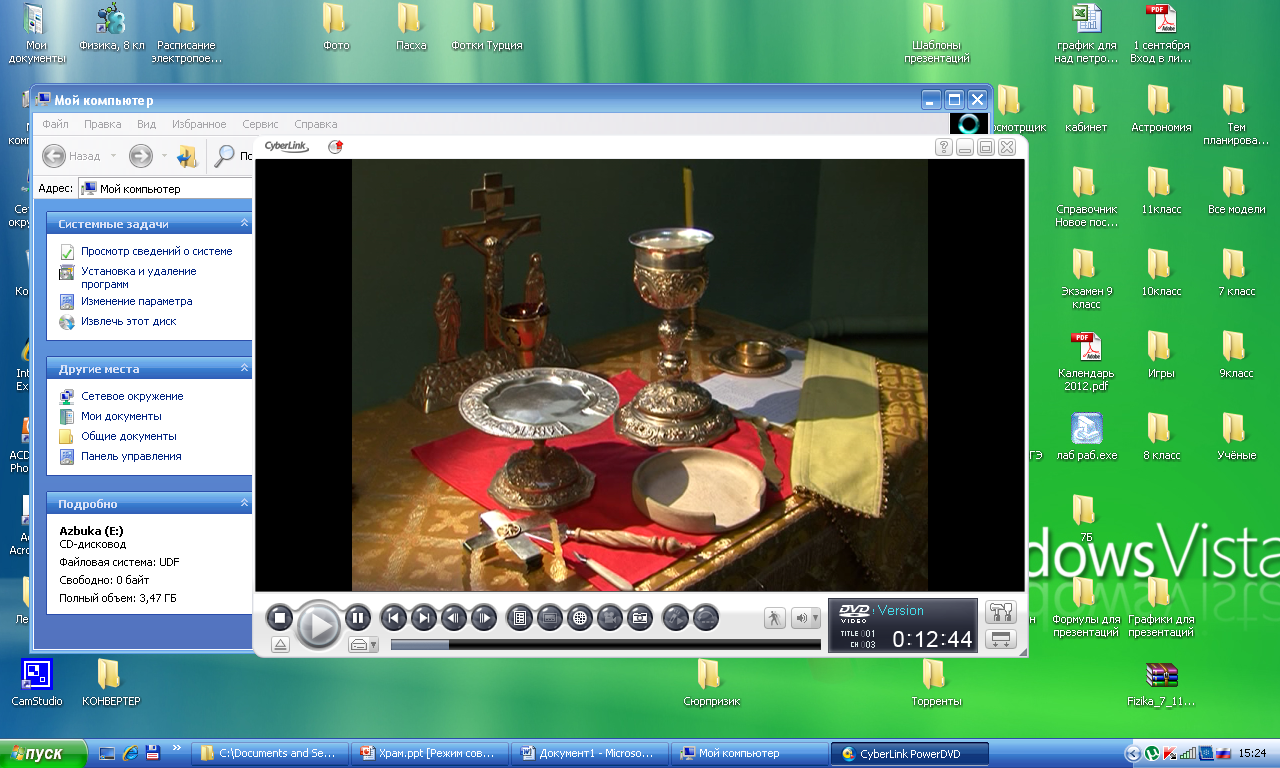 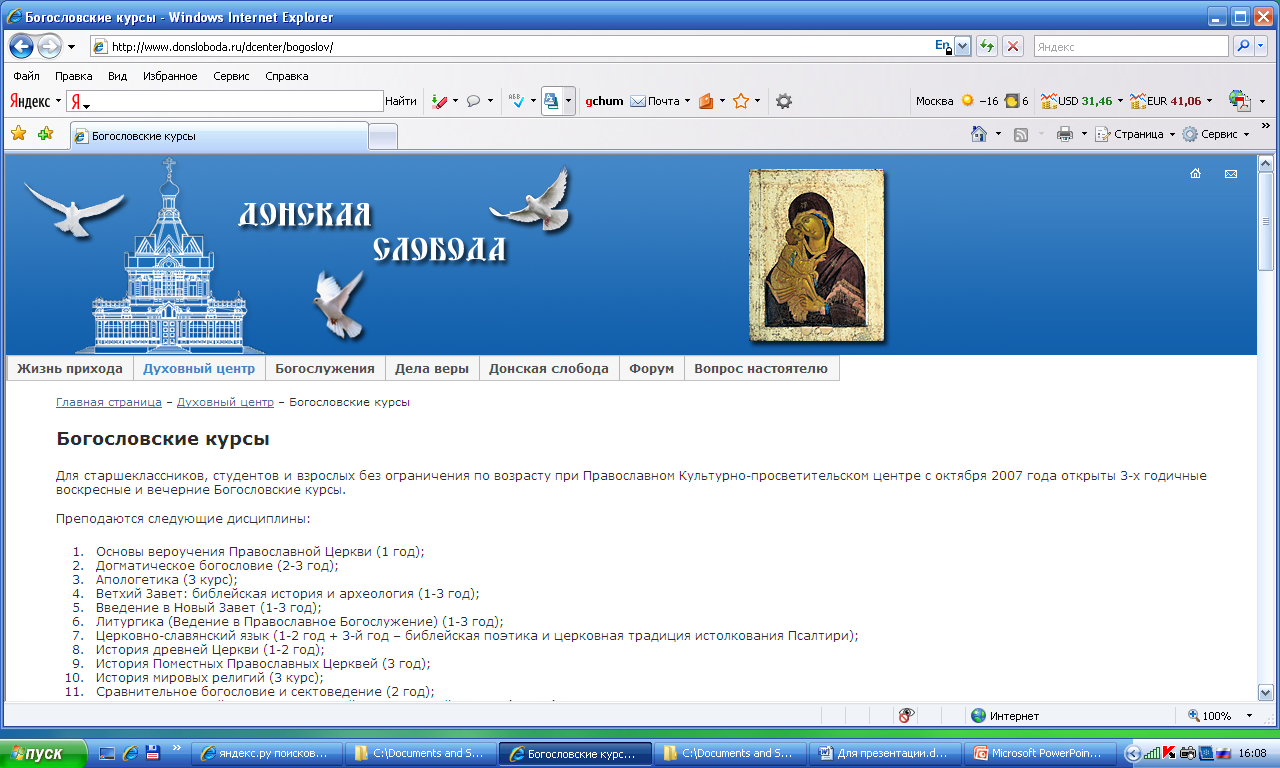 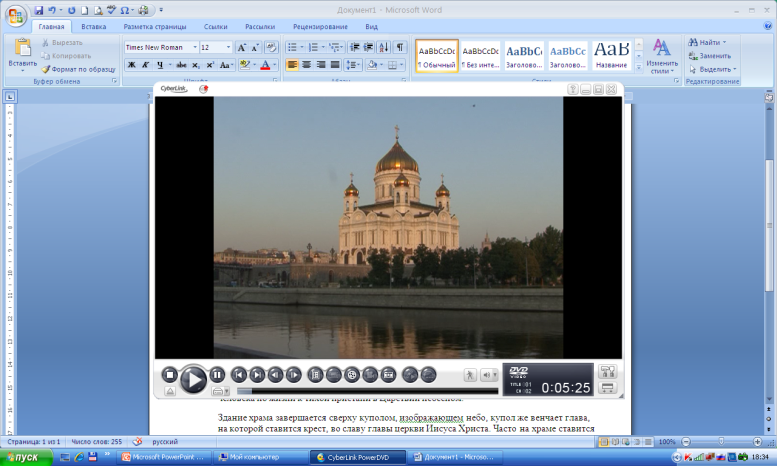 В АЛТАРЕ
За престолом стоит семисвечник, т.е. подсвечник с семью
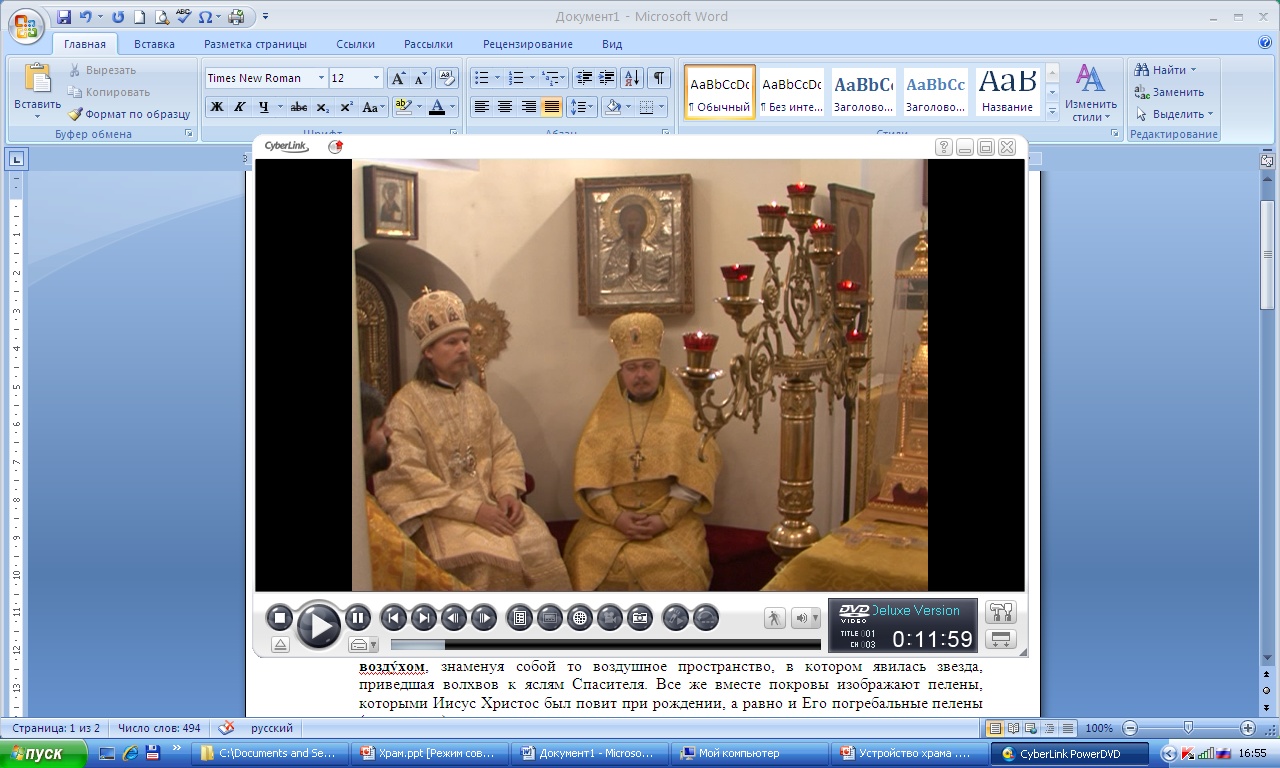 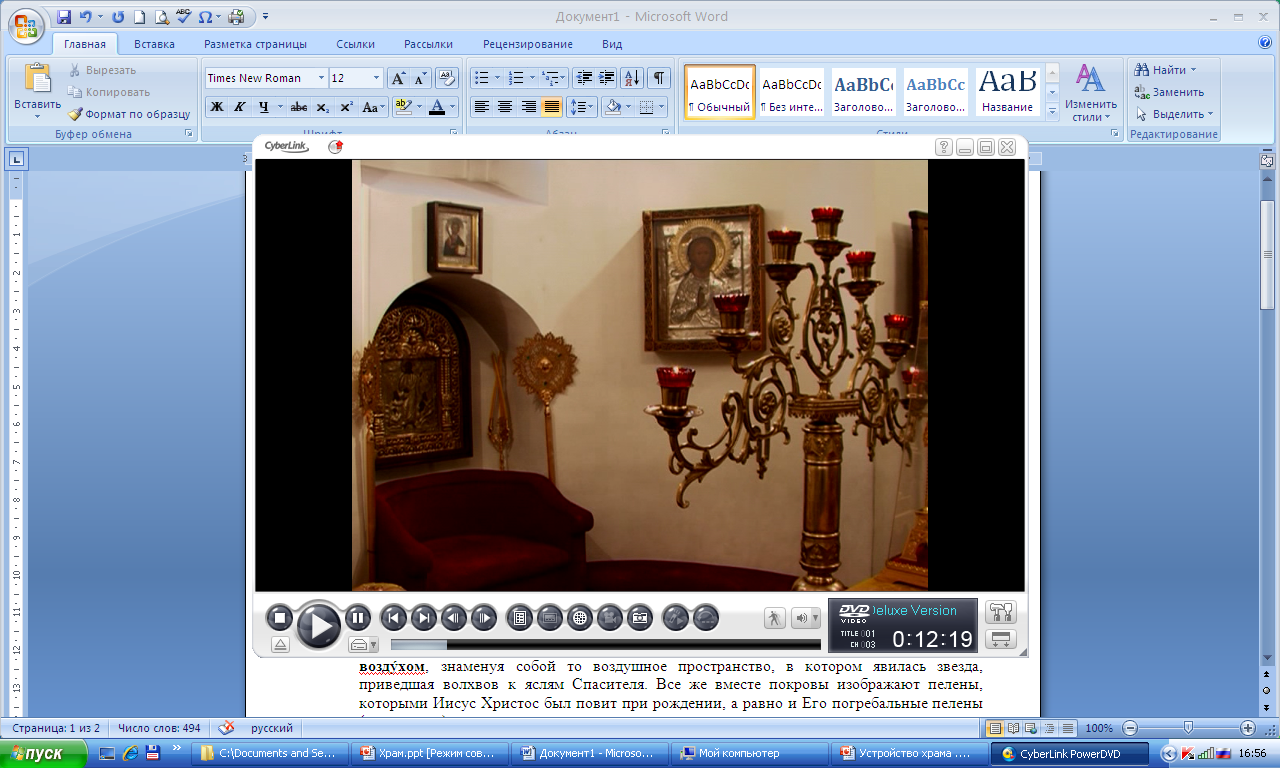 лампадами, а за ним запрестольный крест и запрестольный образ Матери Божией.
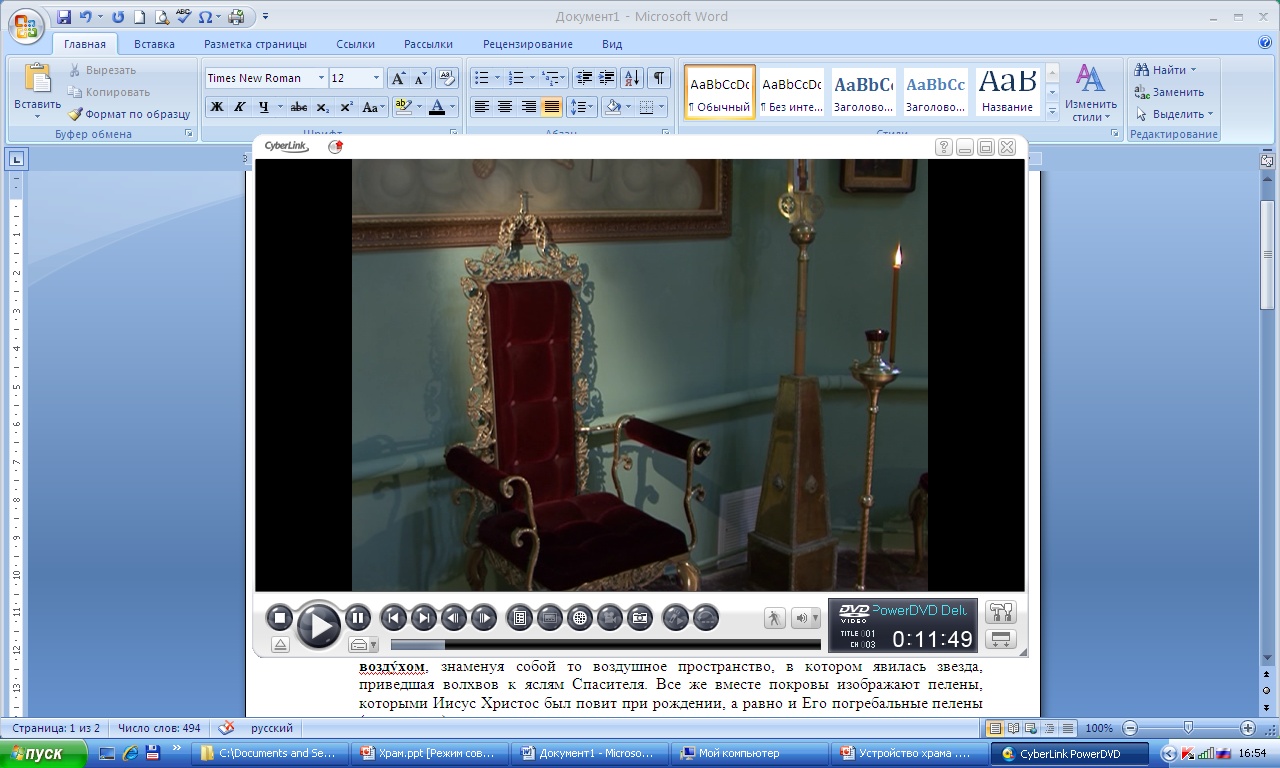 Место за престолом у самой восточной стены алтаря называется горним (высоким) местом
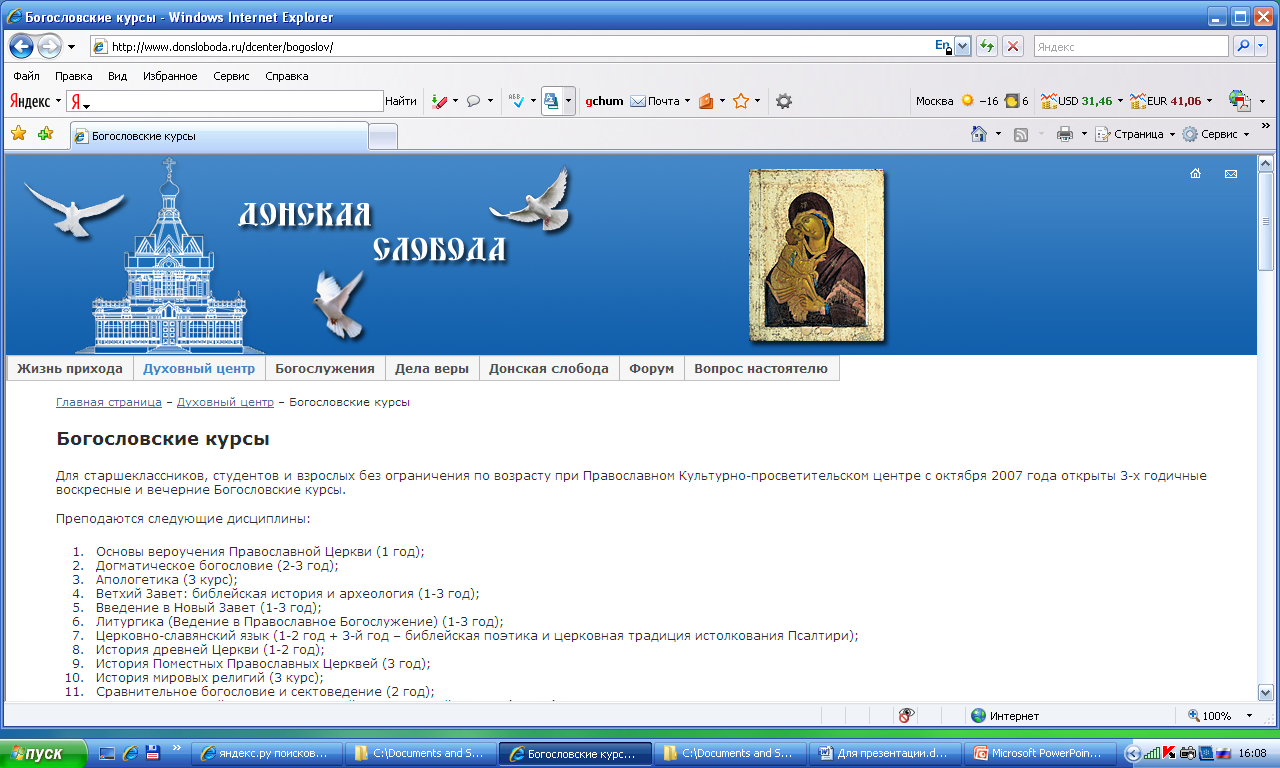 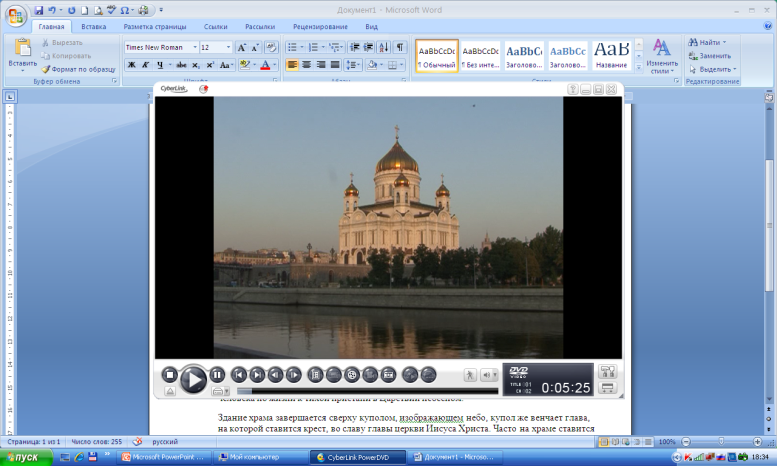 ИКОНОСТАС
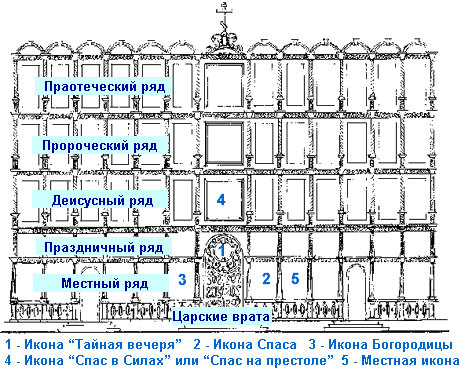 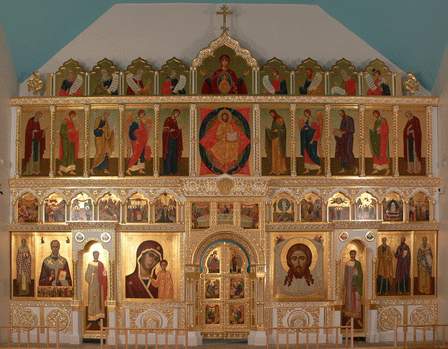 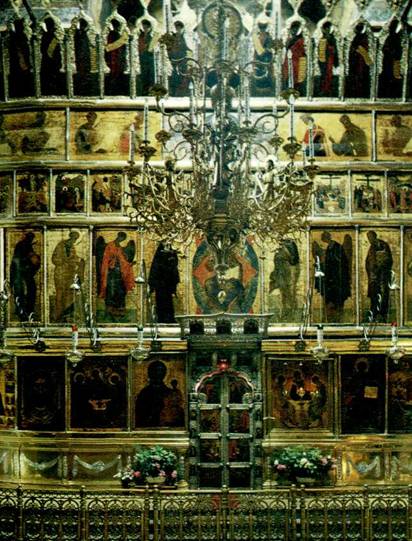 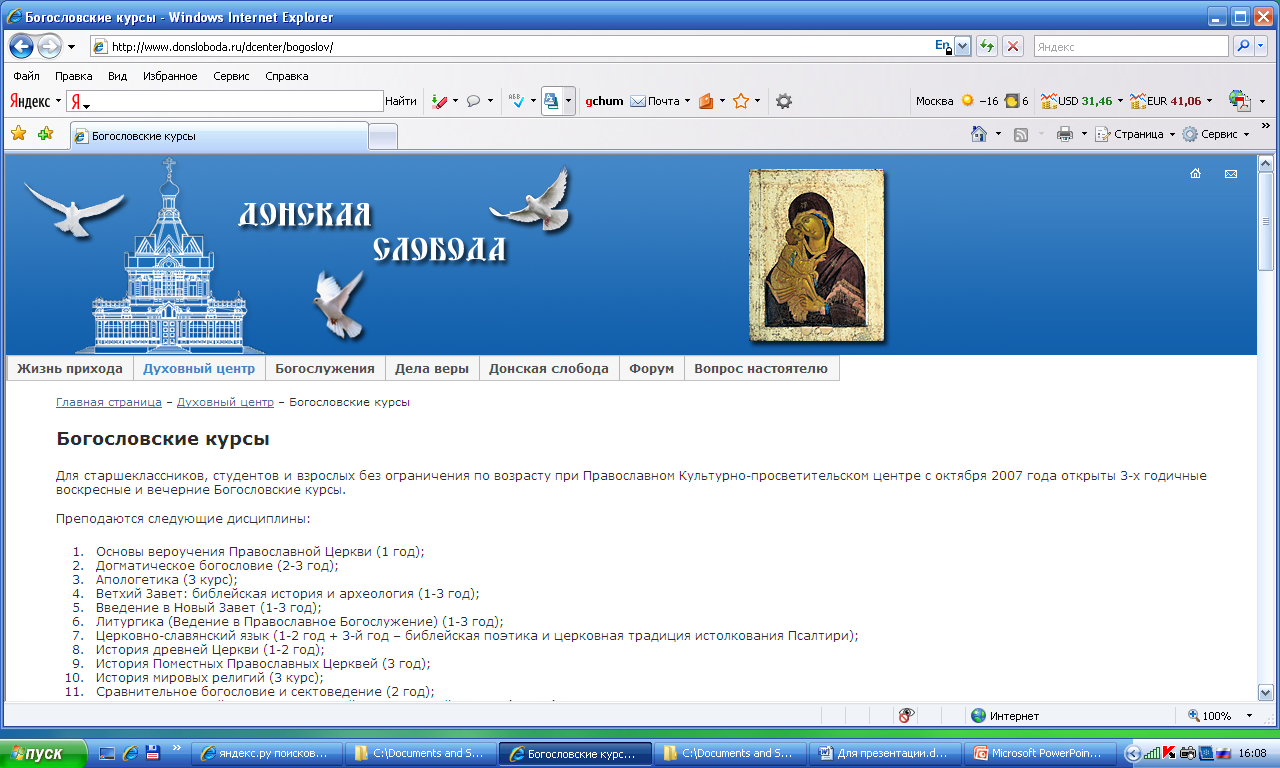 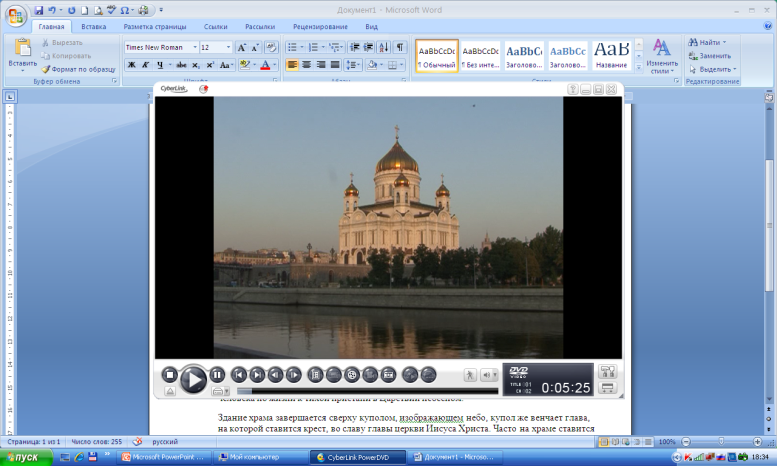 ИКОНОСТАС
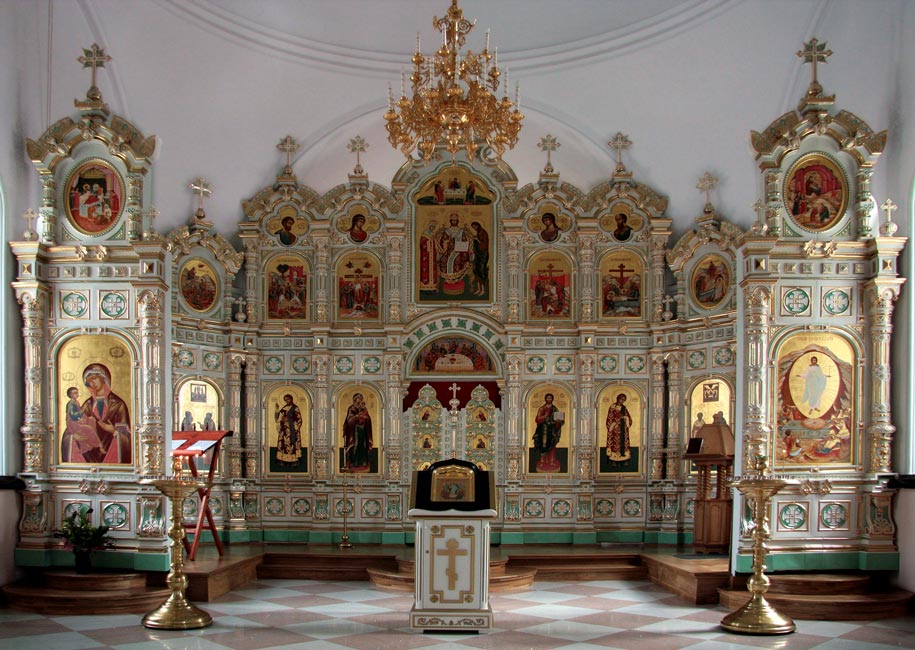 Новый иконостас в ските  на ВАЛААМЕ
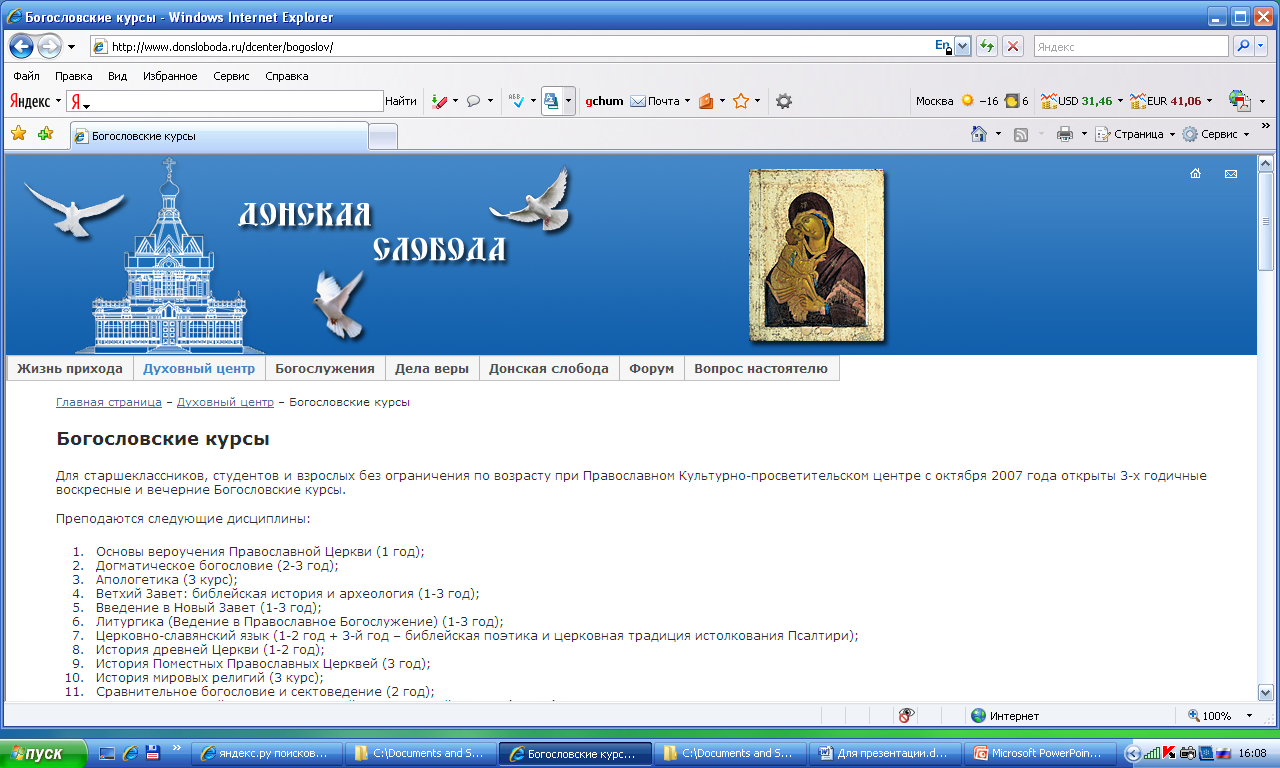 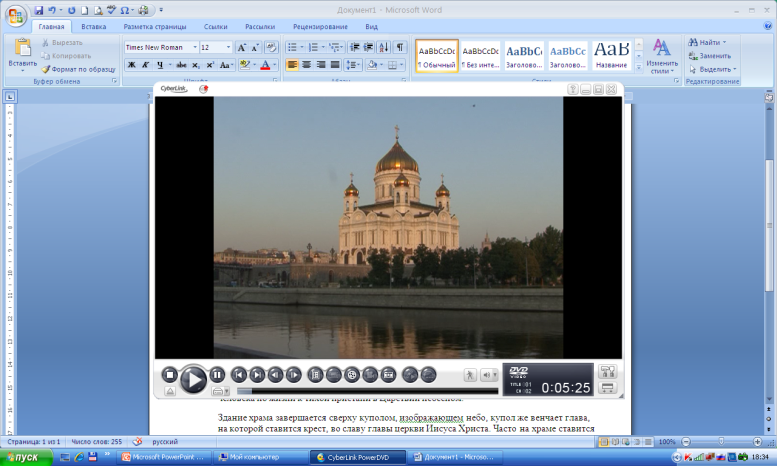 СРЕДНЯЯ    ЧАСТЬ     ХРАМА
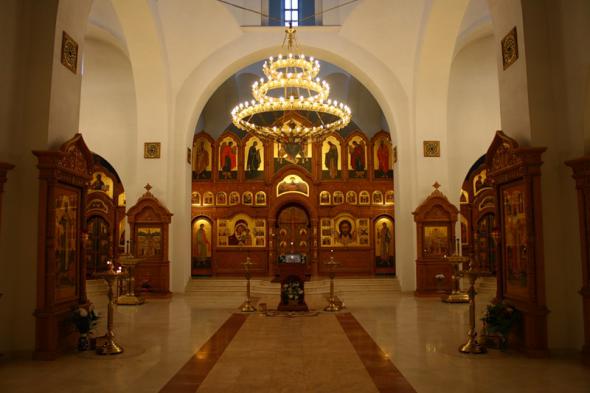 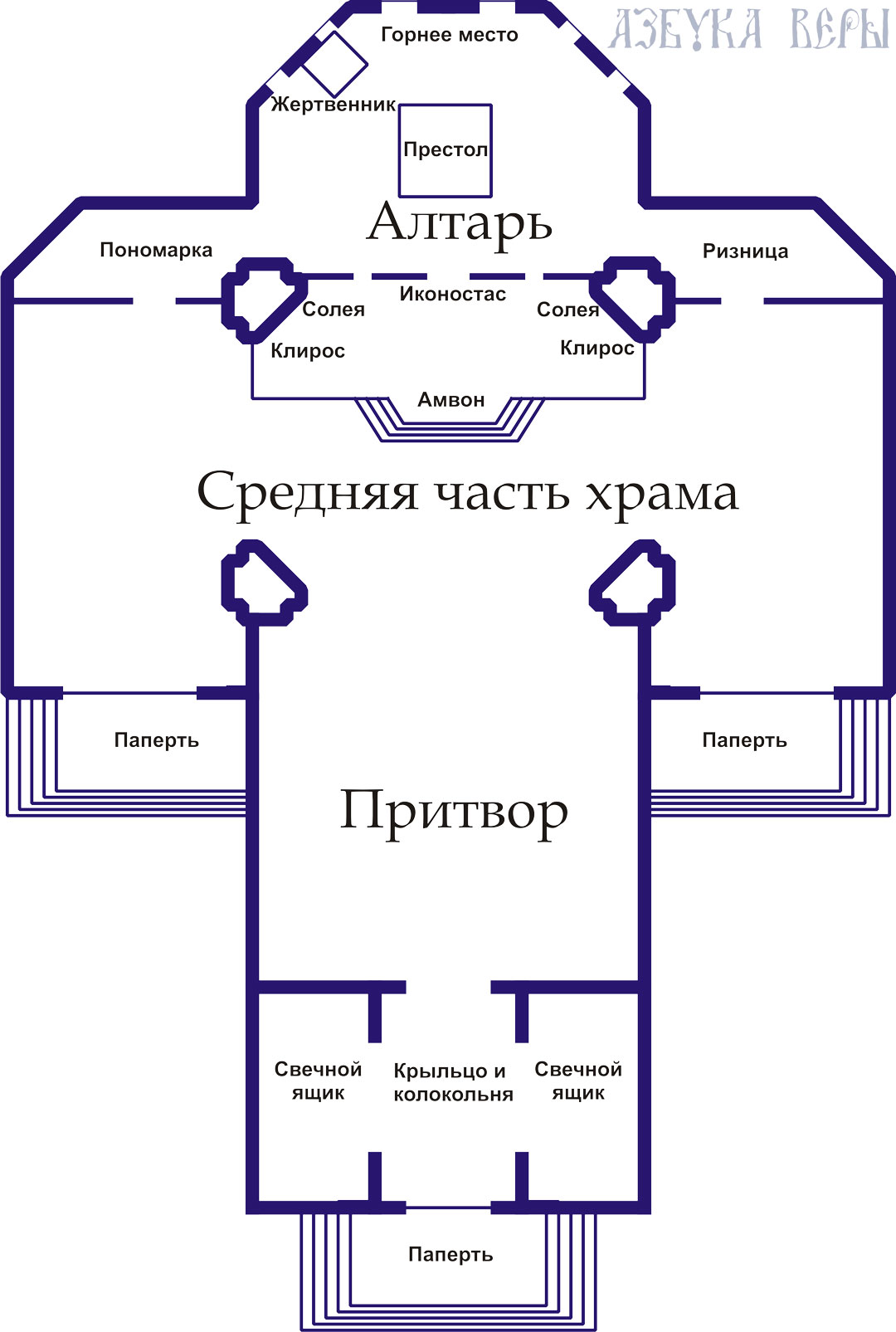 эта часть храма знаменует также область земного бытия, мир людей, но уже оправданный освященный, обоженный
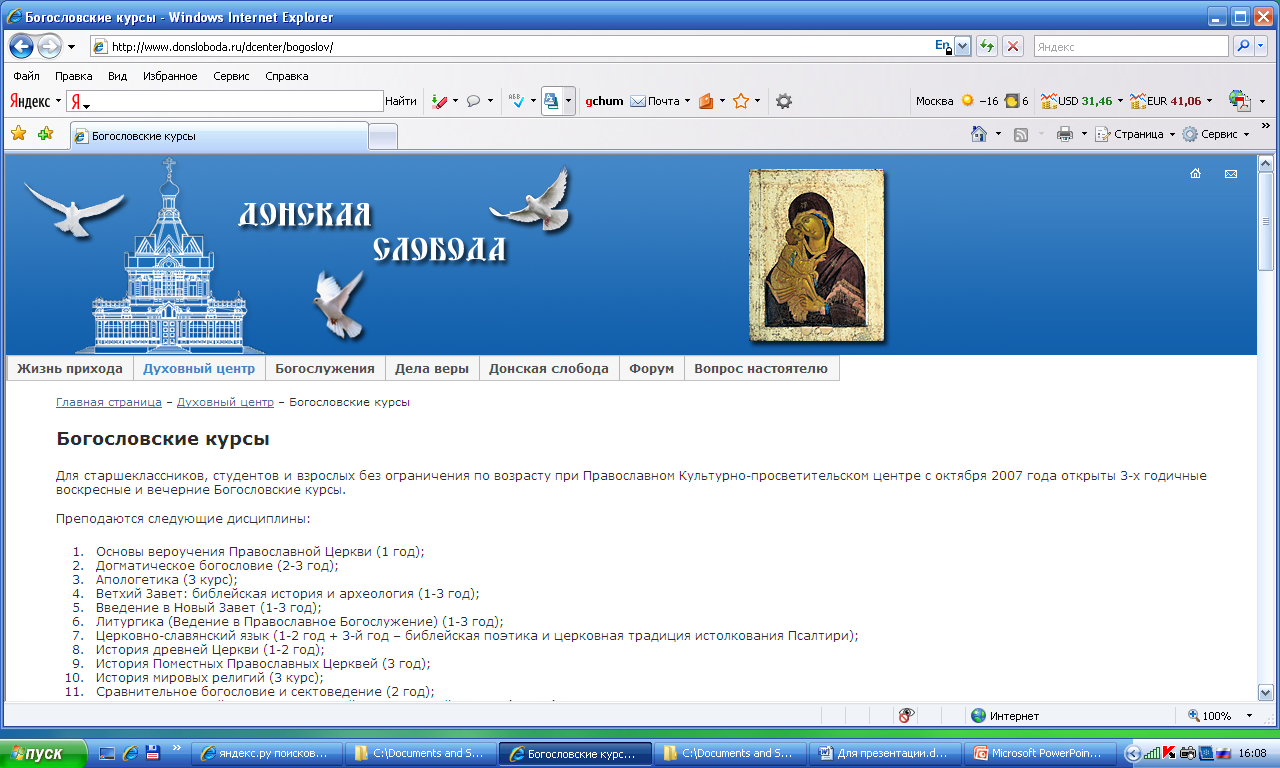 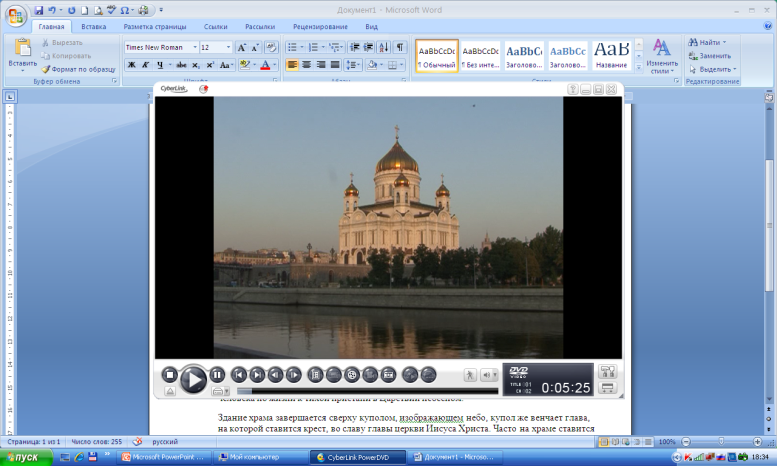 СРЕДНЯЯ    ЧАСТЬ     ХРАМА
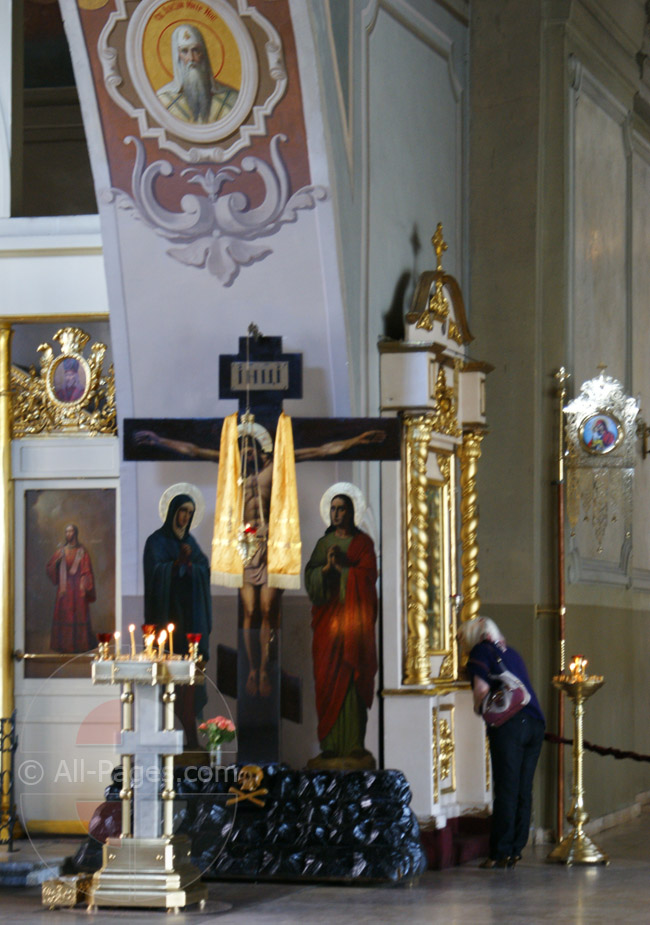 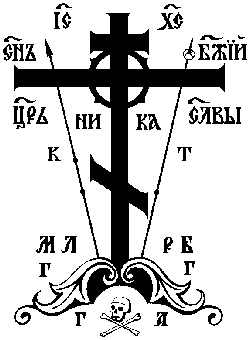 В средней части храма вместе с другими иконами считается обязательным иметь образ Голгофы - большой деревянный Крест с образом распятого Спасителя, часто сделанный в натуральную величину- в рост человека.
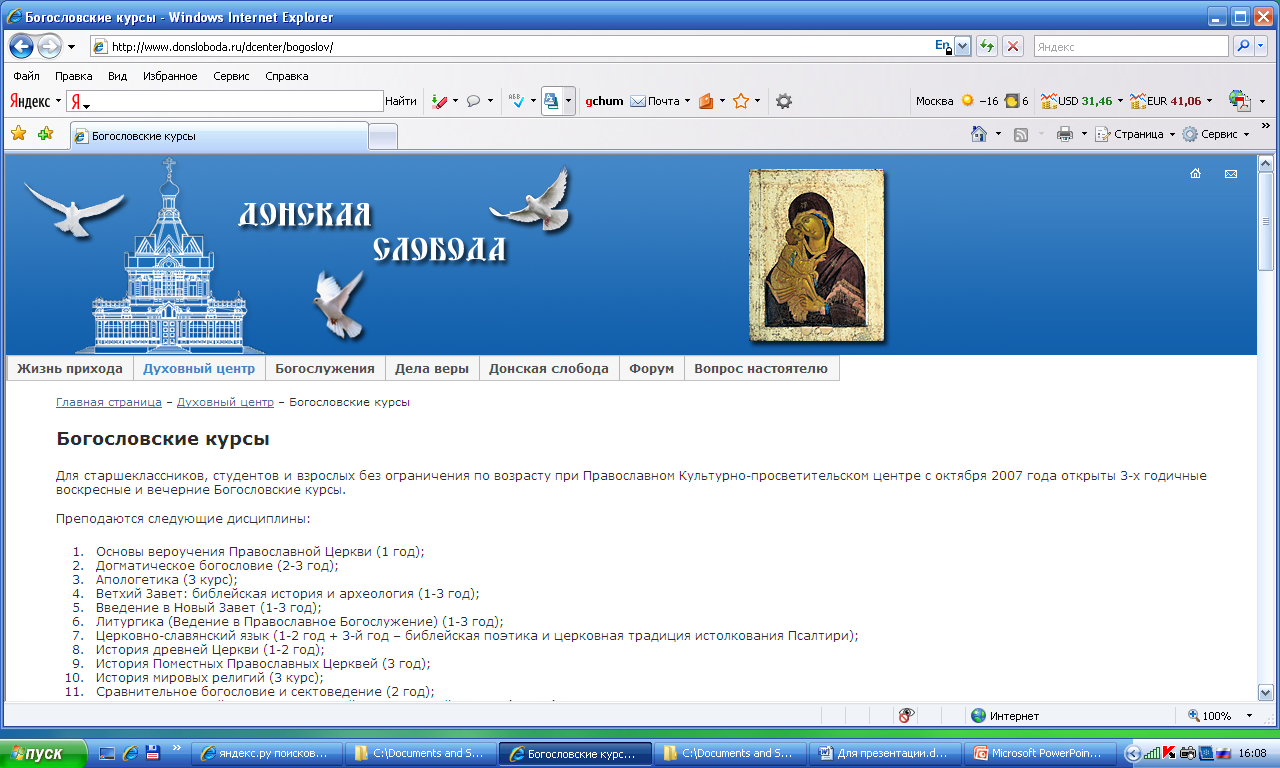 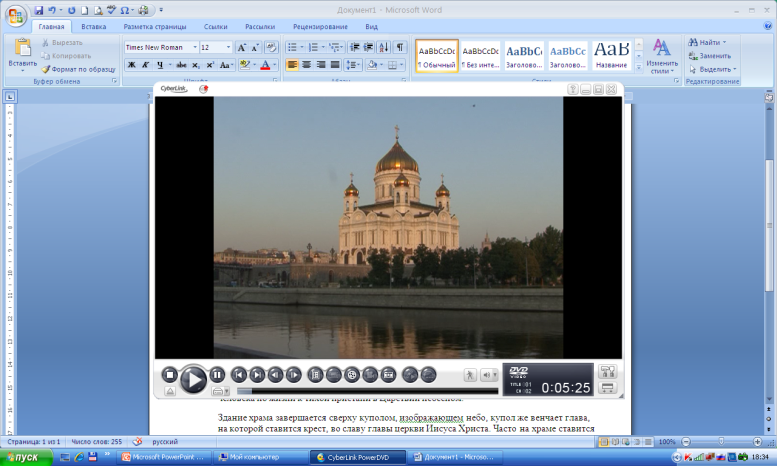 СРЕДНЯЯ    ЧАСТЬ     ХРАМА
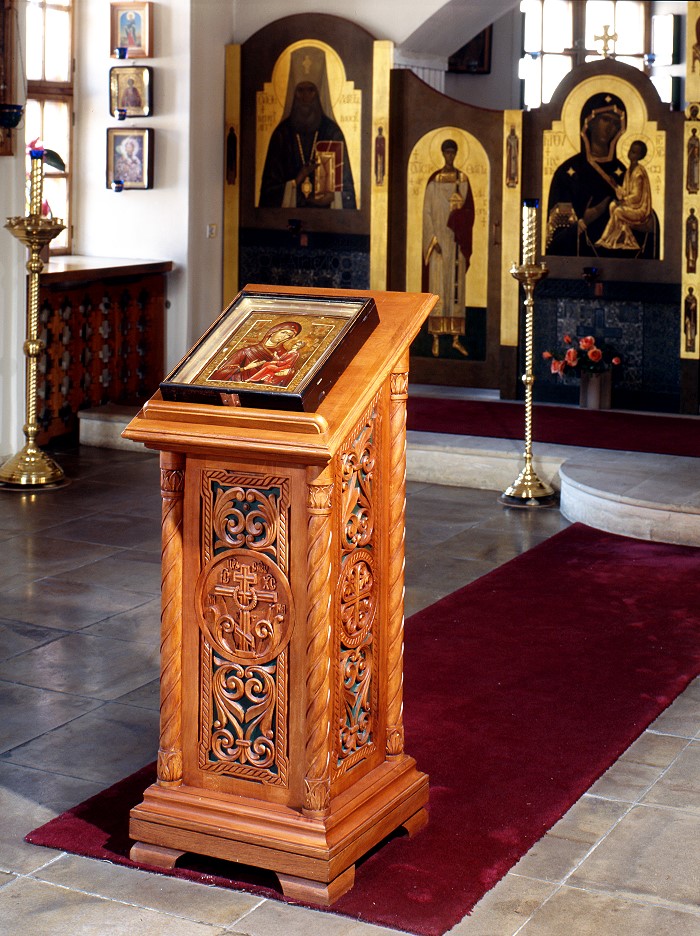 В центре средней части храма должен постоянно стоять аналой (или налой) с иконой святого или праздника, празднуемого в данный день.
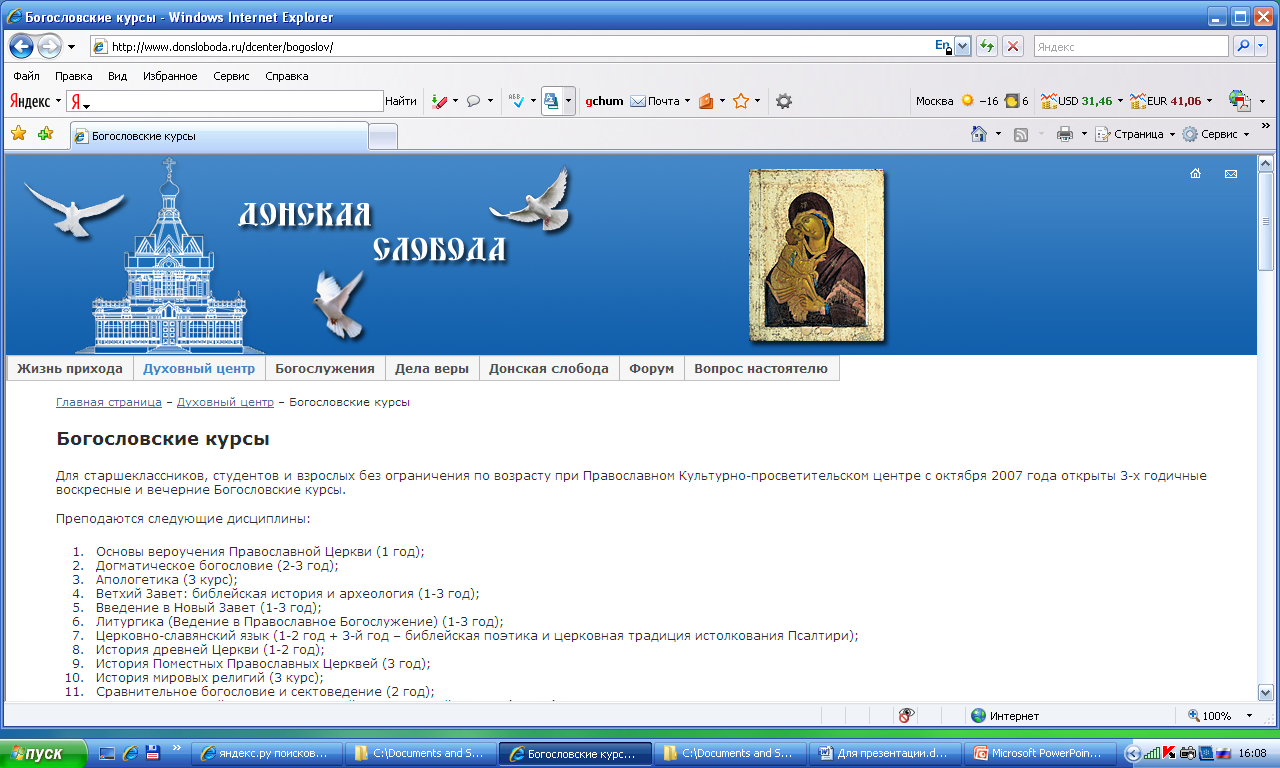 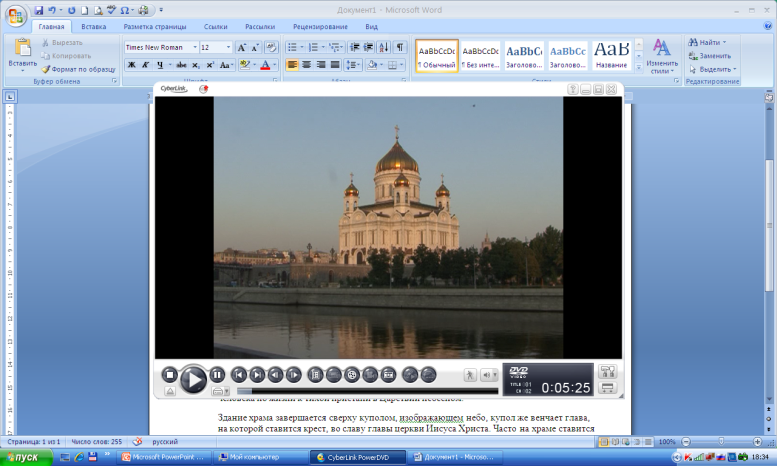 СРЕДНЯЯ    ЧАСТЬ     ХРАМА
В средней части храма, обычно у северной стены, ставится стол с кануном (каноном) — четырехугольной мраморной или металлической доской со множеством ячеек для свечей и небольшим Распятием.
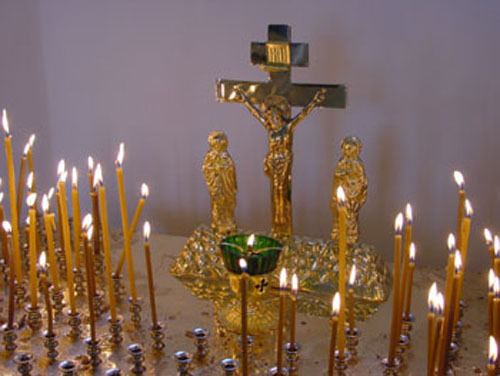 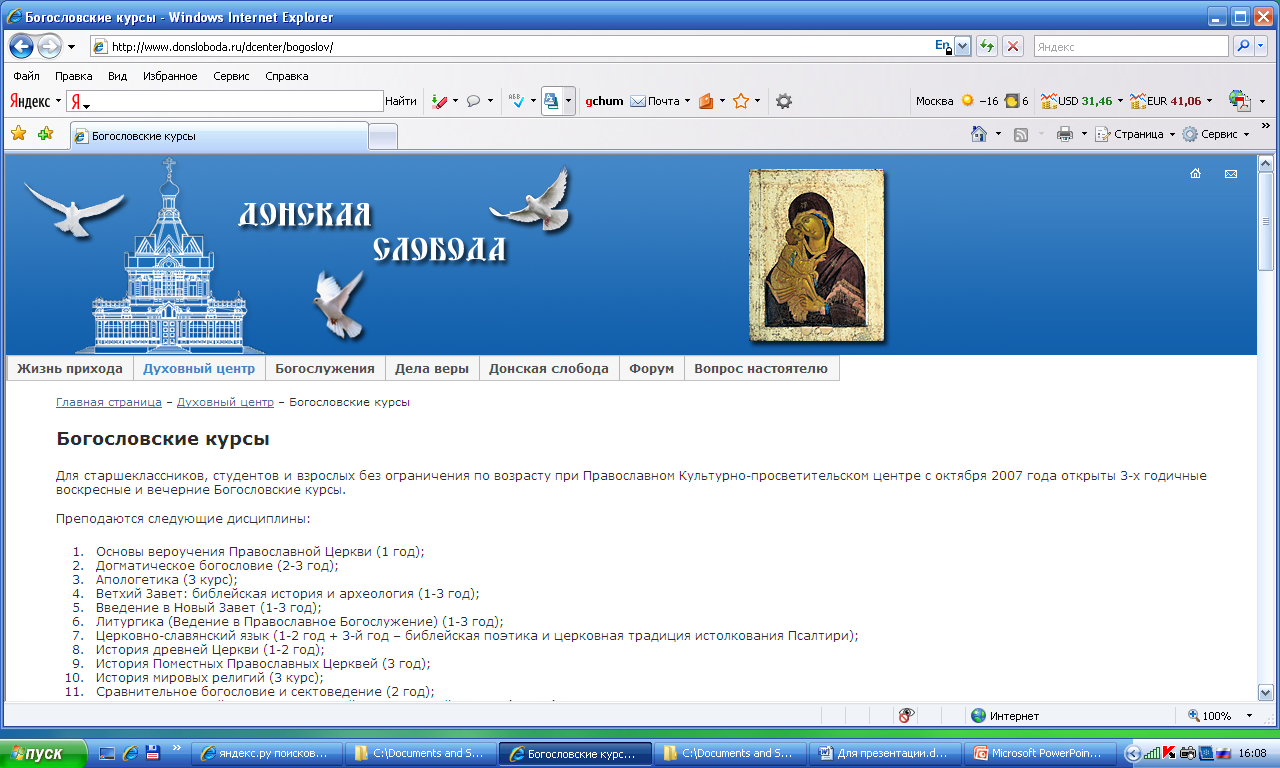 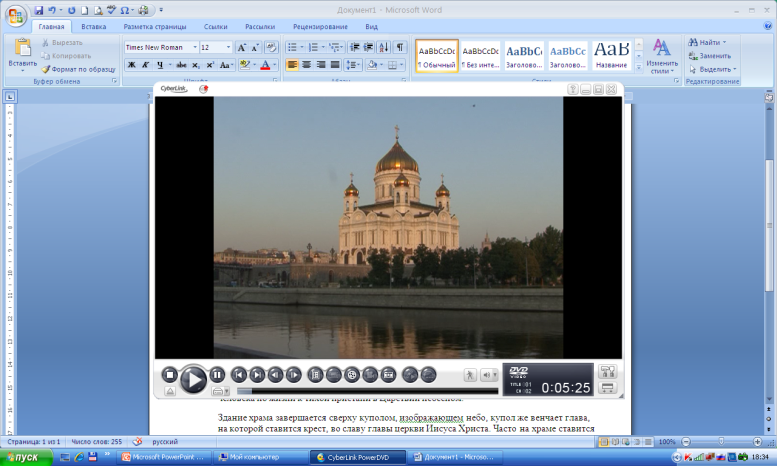 УСТРОЙСТВО  ХРАМА
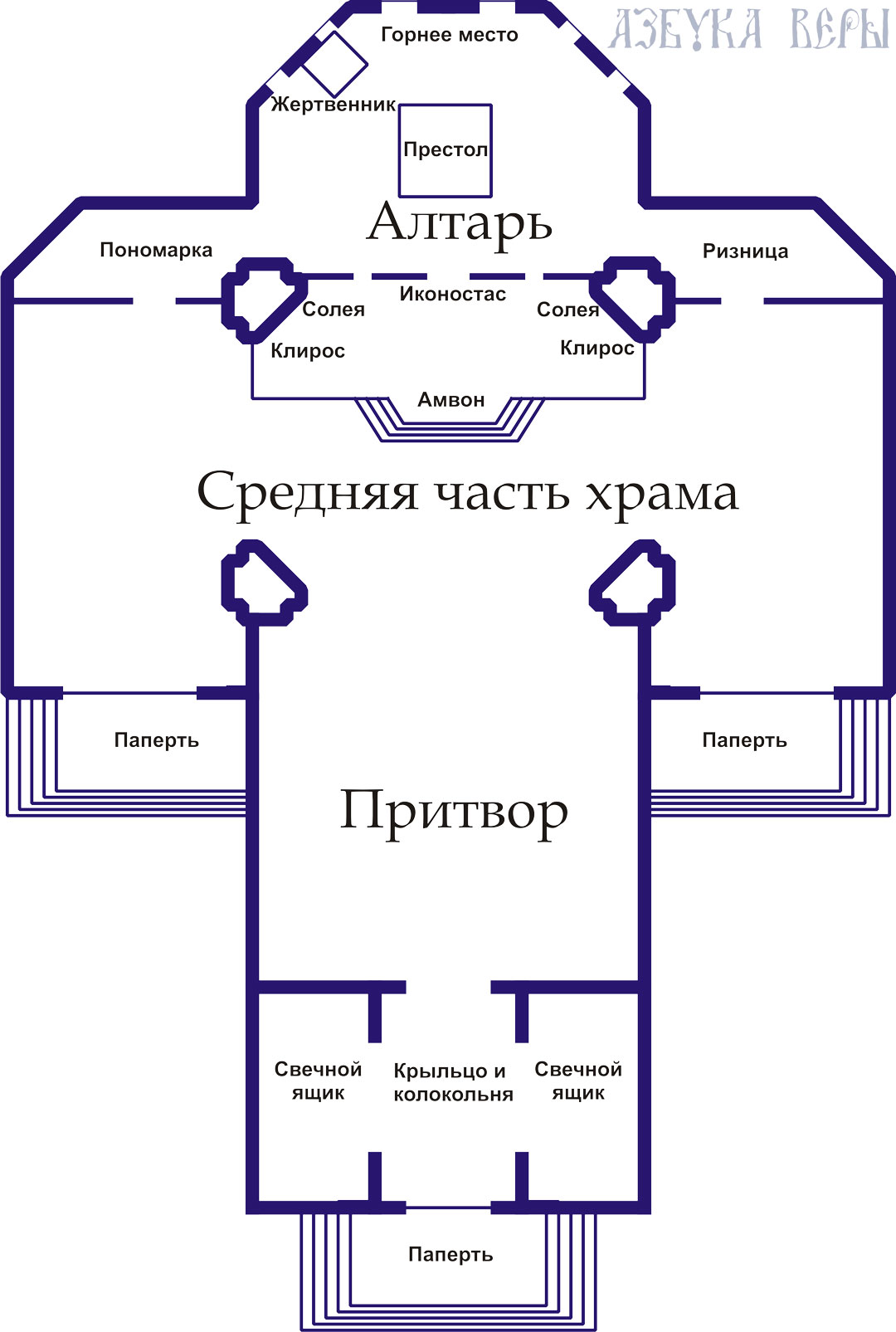 Притвор – это преддверие к храму.

 Символическое значение притвора – место соприкосновения божественного с землёй. 

Это мир людей. 

В первые века христианства в притворе стояли кающиеся и оглашенные
ИСТОЧНИКИ:
1. Фотоальбом священника Константина Пархоменко http://azbyka.ru/parkhomenko/foto/

 2. «Азбука православия»  познавательный видеофильм .Студия Анастасии Дадыко «Интересное кино»


АРХИТЕКТУРА ХРАМА http://www.golddomes.ru/cerkov/cerkov1.shtml 

Александр Петров. Устройство православного храма http://ourways.ru/article/article-24.html